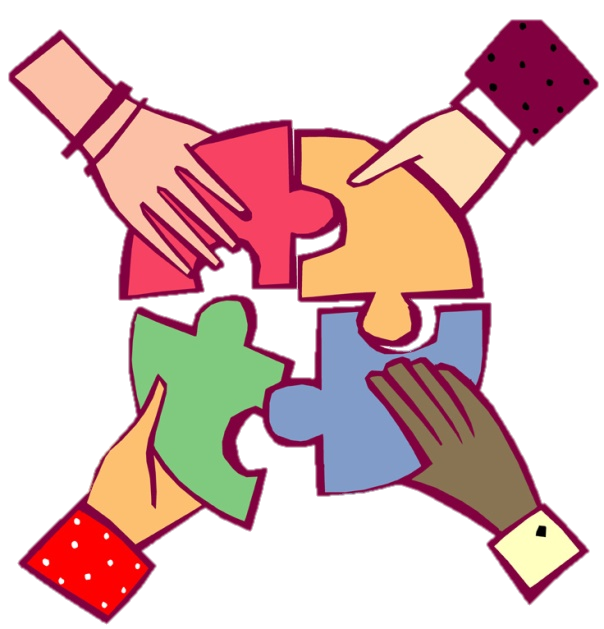 บทที่ 8 นโยบายและแผนงานโภชนาการตามแผนพัฒนาการสาธารณสุขแห่งชาติ
รายวิชา : 4072801 โภชนศาสตร์สาธารณสุข (Public Health Nutrition) 
ผู้สอน: อาจารย์ธนัชพร มุลิกะบุตร
1
เนื้อหาประจำบท
กรอบยุทธศาสตร์การจัดการด้านอาหารของประเทศไทย
แผนพัฒนาเศรษฐกิจและสังคมแห่งชาติ ฉบับที่ 12 พ.ศ. 2560 – 2564
ตัวชี้วัดและระบบงานโภชนาการของไทย
2
1. กรอบยุทธศาสตร์การจัดการด้านอาหารของประเทศไทย
3
กรอบยุทธศาสตร์การจัดการด้านอาหารของประเทศไทย
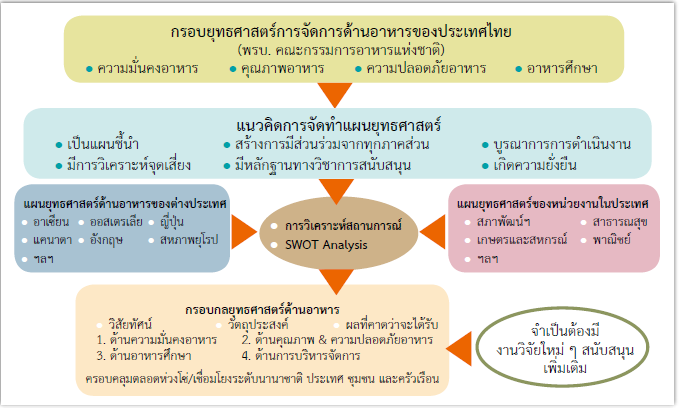 4
คณะกรรมการอาหารแห่งชาติ.
มิติด้านอาหารและสุขภาพ
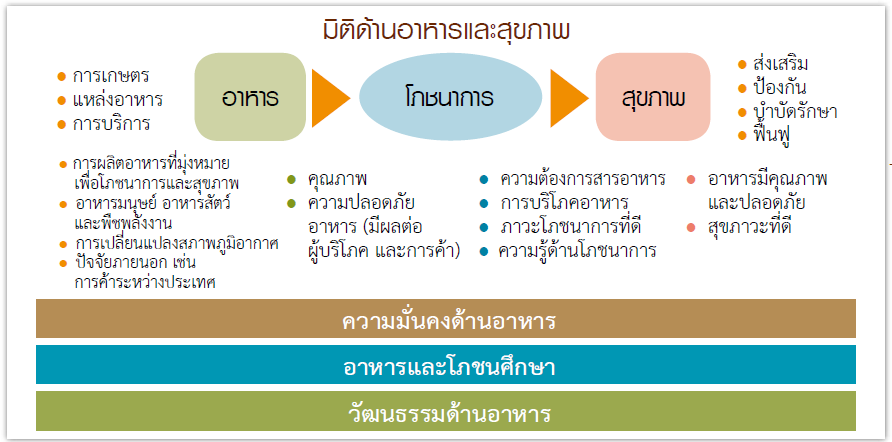 5
คณะกรรมการอาหารแห่งชาติ.
แผนภูมิห่วงโซ่อาหาร
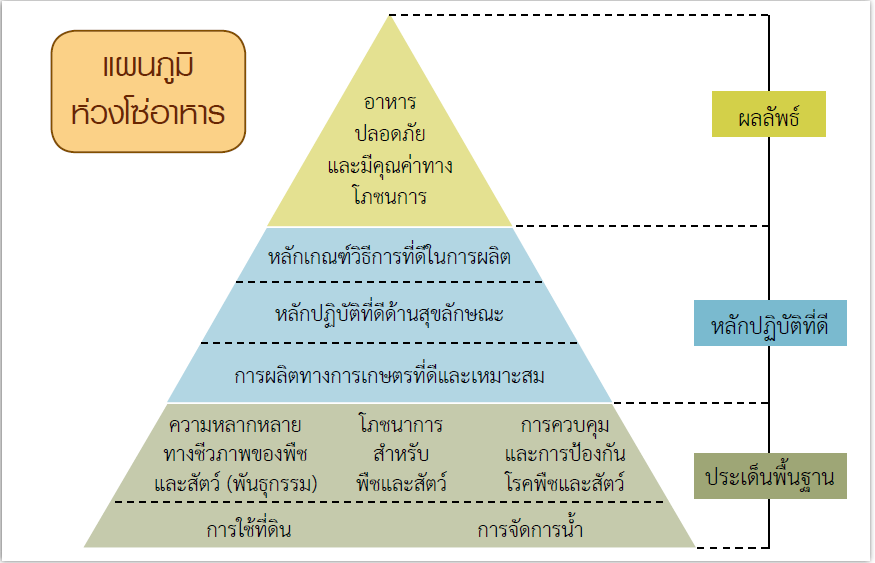 6
คณะกรรมการอาหารแห่งชาติ.
1. กรอบยุทธศาสตร์การจัดการด้านอาหารของประเทศไทยฉบับที่ 1 พ.ศ. 2555-2559
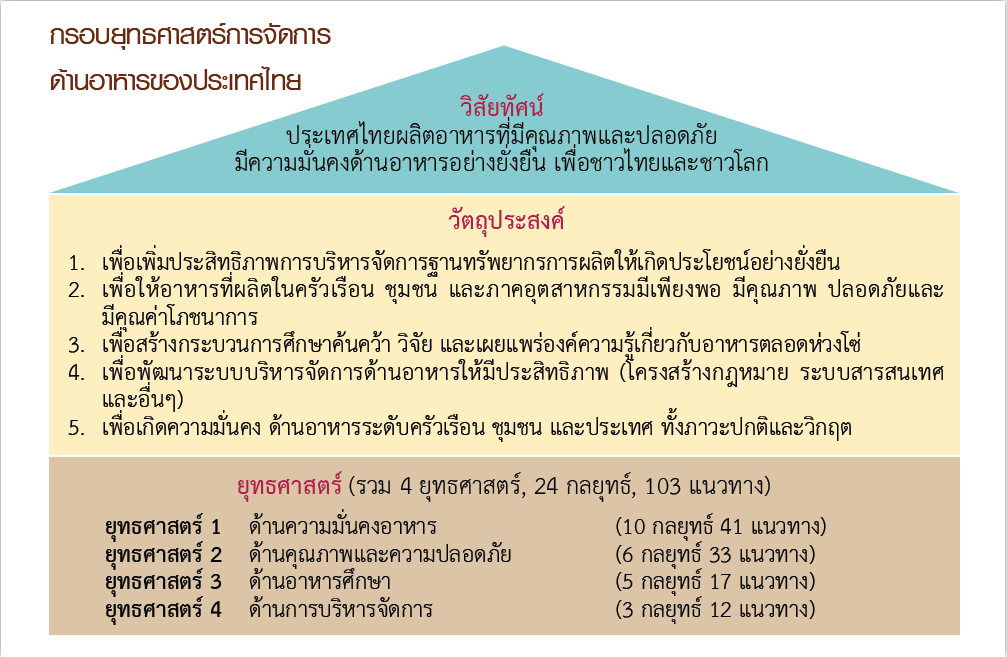 7
คณะกรรมการอาหารแห่งชาติ.
1. กรอบยุทธศาสตร์การจัดการด้านอาหารของประเทศไทยฉบับที่ 1 พ.ศ. 2555-2559
กำหนดประเด็นยุทธศาสตร์การจัดการด้านอาหารของประเทศไทย เป็น 4 ยุทธศาสตร์ ดังนี้
	ยุทธศาสตร์ที่ 1 ด้านความมั่นคงอาหาร
	ยุทธศาสตร์ที่ 2 ด้านคุณภาพและความปลอดภัยอาหาร
	ยุทธศาสตร์ที่ 3 ด้านอาหารศึกษา
	ยุทธศาสตร์ที่ 4 ด้านการบริหารจัดการ
8
คณะกรรมการอาหารแห่งชาติ.
1. กรอบยุทธศาสตร์การจัดการด้านอาหารของประเทศไทยฉบับที่ 1 พ.ศ. 2555-2559
ยุทธศาสตร์ที่ 1 ด้านความมั่นคงอาหาร
หลักการ : 
	เพื่อให้ประเทศไทยมีความมั่นคงด้านอาหารอย่างยั่งยืน บริหารจัดการทรัพยากร เพื่อการผลิตอาหารอย่างมีประสิทธิภาพโดยการมีส่วนร่วมของทุกภาคส่วน
9
คณะกรรมการอาหารแห่งชาติ.
1. กรอบยุทธศาสตร์การจัดการด้านอาหารของประเทศไทยฉบับที่ 1 พ.ศ. 2555-2559
ยุทธศาสตร์ที่ 1 ด้านความมั่นคงอาหาร
เร่งรัดปฏิรูปการถือครองที่ดินและการคุ้มครองพื้นที่การเกษตร
จัดการทรัพยากรน้ำและดิน เพื่อการเกษตรและป่าชุมชน
สร้างความสมดุลระหว่างพืชอาหารกับพืชพลังงาน
พัฒนาประสิทธิภาพการผลิตอาหาร
ส่งเสริมการเข้าถึงอาหารในระดับชุมชนและครัวเรือน
ส่งเสริมการเข้าถึงอาหารในระดับชุมชนและครัวเรือน
ปรับปรุงและพัฒนาระบบโลจิสติกส์ด้านสินค้าเกษตรและอาหาร
สร้างความร่วมมือระหว่างภาครัฐ เอกชน และภาคประชาชนในการรักษาความมั่นคงด้านอาหาร
วิจัยและพัฒนาเทคโนโลยีและนวัตกรรมตลอดห่วงโซ่อาหาร
จัดระบบเพื่อรองรับความมั่นคงด้านอาหารในภาวะวิกฤติ
10
คณะกรรมการอาหารแห่งชาติ.
ยุทธศาสตร์ที่ 1 ด้านความมั่นคงอาหาร
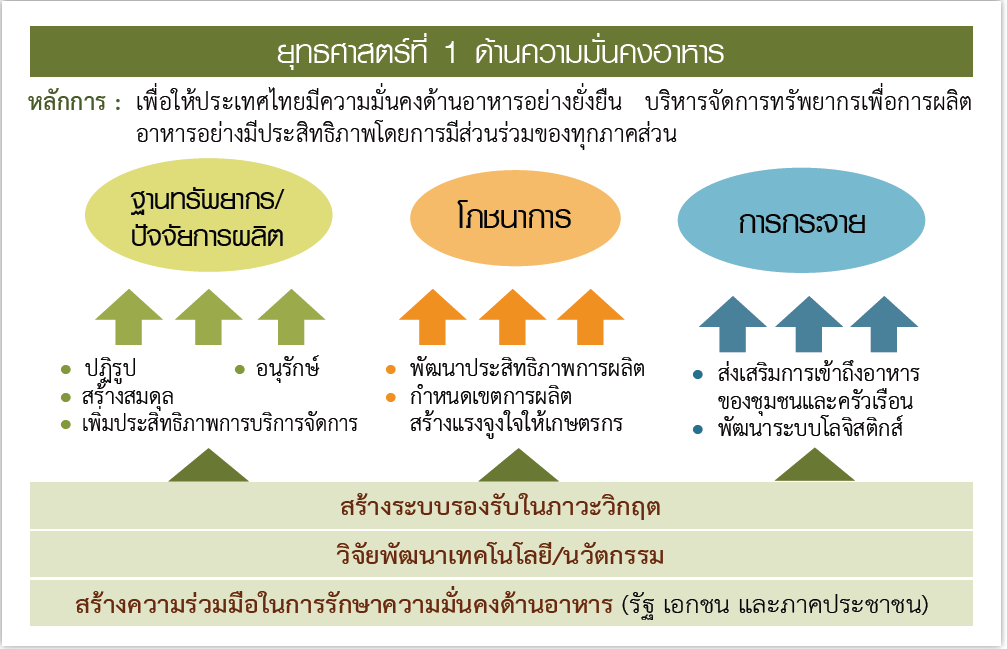 11
คณะกรรมการอาหารแห่งชาติ.
1. กรอบยุทธศาสตร์การจัดการด้านอาหารของประเทศไทยฉบับที่ 1 พ.ศ. 2555-2559
ยุทธศาสตร์ที่ 2 ด้านคุณภาพและความปลอดภัยด้านอาหาร
หลักการ : 
	ดูแลคุณภาพและความปลอดภัยอาหารในห่วงโซ่อาหาร เพื่อการคุ้มครองผู้บริโภค และการค้าทั้งในและต่างประเทศ ซึ่งเป็นพื้นฐานของการแก้ไขปัญหาความยากจนของเกษตรกรและผู้ที่เกี่ยวข้อง
12
คณะกรรมการอาหารแห่งชาติ.
1. กรอบยุทธศาสตร์การจัดการด้านอาหารของประเทศไทยฉบับที่ 1 พ.ศ. 2555-2559
ยุทธศาสตร์ที่ 2 ด้านคุณภาพและความปลอดภัยด้านอาหาร
สร้างมาตรฐานด้านความปลอดภัยอาหารให้เป็นมาตรฐานเดียวและส่งเสริมการบังคับใช้
พัฒนาการผลิตสินค้าเกษตรขั้นต้น (Primary Product) ให้มีคุณภาพและความปลอดภัยตามมาตรฐาน และคุณค่าทางโภชนาการเพิ่มขึ้น
เสริมสร้างความเข้มแข็งภาคการผลิตในระดับชุมชน (Community based) เพื่อป้องกันการสูญเสีย และเพิ่มมูลค่าเบื้องต้นให้กับผลผลิต
เสริมสร้างความเข้มแข็งภาคการผลิตในระดับอุตสาหกรรม (Industrial based) ทุกระดับ
ส่งเสริมการค้าและการตลาดผลิตภัณฑ์มาตรฐานทั้งที่มาจากการผลิตในระดับชุมชนและอุตสาหกรรม
เสริมสร้างความเข้มแข็งในการควบคุมคุณภาพและความปลอดภัยของอาหารของประเทศ
13
คณะกรรมการอาหารแห่งชาติ.
ยุทธศาสตร์ที่ 2 คุณภาพและความปลอดภัยด้านอาหาร
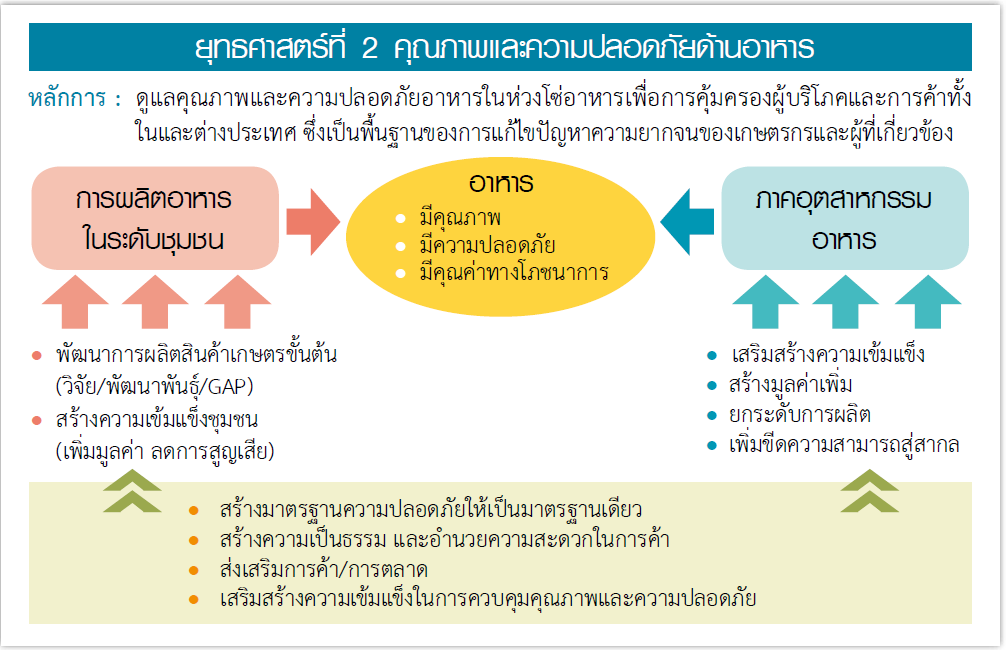 14
คณะกรรมการอาหารแห่งชาติ.
1. กรอบยุทธศาสตร์การจัดการด้านอาหารของประเทศไทยฉบับที่ 1 พ.ศ. 2555-2559
ยุทธศาสตร์ที่ 3 ด้านอาหารศึกษา
หลักการ : 
	เน้นกระบวนการส่งเสริมพัฒนา และวิจัยเพื่อให้เกิดความรู้ ความตระหนักในการใช้ทรัพยากรเพื่อผลิต และกระจายอาหารในห่วงโซ่อาหาร ตลอดจนพฤติกรรมที่พึงประสงค์ในการบริโภคอาหาร
15
คณะกรรมการอาหารแห่งชาติ.
1. กรอบยุทธศาสตร์การจัดการด้านอาหารของประเทศไทยฉบับที่ 1 พ.ศ. 2555-2559
ยุทธศาสตร์ที่ 3 ด้านอาหารศึกษา
ส่งเสริมให้เกิดความร่วมมือและบูรณาการของหน่วยงานที่เกี่ยวข้องทุกภาคส่วนในเรื่องอาหารศึกษา
สนับสนุนให้มีการวิจัยที่สามารถนำไปประยุกต์ใช้ด้านอาหารได้
ให้มีการจัดการองค์ความรู้ในเรื่องอาหารศึกษาและเผยแพร่ความรู้ทุกรูปแบบอย่างต่อเนื่อง
ส่งเสริมให้เกษตรกรและชุมชนมีความรู้ด้านอาหารศึกษาอย่างเหมาะสม
ส่งเสริมพฤติกรรมการบริโภคที่เหมาะสมของบุคคลและชุมชน
ส่งเสริมพฤติกรรมการบริโภคที่เหมาะสมของบุคคลและชุมชน
16
คณะกรรมการอาหารแห่งชาติ.
1. กรอบยุทธศาสตร์การจัดการด้านอาหารของประเทศไทยฉบับที่ 1 พ.ศ. 2555-2559
ยุทธศาสตร์ที่ 3 ด้านอาหารศึกษา
กลยุทธ์ที่ 5 ส่งเสริมพฤติกรรมการบริโภคที่เหมาะสมของบุคคลและชุมชน
เป้าหมาย : 
บุคคลมีความรู้ ความเข้าใจในการเป็นผู้ผลิตอาหารที่มีคุณภาพ ปลอดภัย 
และเป็นผู้เลือกซื้อ เลือกบริโภคอาหารที่เหมาะสมตามวัยและสภาวะต่าง ๆ และชุมชน
มีภาวะแวดล้อมที่เกื้อหนุนการบริโภคอาหารที่ดี
17
คณะกรรมการอาหารแห่งชาติ.
1. กรอบยุทธศาสตร์การจัดการด้านอาหารของประเทศไทยฉบับที่ 1 พ.ศ. 2555-2559
ยุทธศาสตร์ที่ 3 ด้านอาหารศึกษา
กลยุทธ์ที่ 5 ส่งเสริมพฤติกรรมการบริโภคที่เหมาะสมของบุคคลและชุมชน
แนวทางดำเนินงาน :
ส่งเสริมบทบาทของบุคลากรในท้องถิ่น ในการพัฒนาพฤติกรรมการบริโภคที่เหมาะสมของประชาชน เช่น ผู้นำชุมชน ปราชญ์ชาวบ้าน เกษตรกรดีเด่น อาสาสมัครสาธารณสุขประจำหมู่บ้าน เป็นต้น
ส่งเสริมให้มีกิจกรรม โครงการ ในการแก้ไขปัญหาด้านพฤติกรรมการบริโภคที่เหมาะสมทั้งในเมืองและในท้องถิ่น เน้นการสร้างบทบาทของโรงเรียนและชุมชน
18
คณะกรรมการอาหารแห่งชาติ.
1. กรอบยุทธศาสตร์การจัดการด้านอาหารของประเทศไทยฉบับที่ 1 พ.ศ. 2555-2559
ยุทธศาสตร์ที่ 3 ด้านอาหารศึกษา
กลยุทธ์ที่ 5 ส่งเสริมพฤติกรรมการบริโภคที่เหมาะสมของบุคคลและชุมชน
แนวทางดำเนินงาน :
เพิ่มช่องทางและประสิทธิภาพการสื่อสารและการศึกษาเพื่อส่งเสริมให้ผู้บริโภคมีจิตสำนึกและพฤติกรรมการบริโภคที่ให้ความสำคัญกับคุณภาพชีวิตและการหาข้อมูลความรู้เพื่อการบริโภคที่เหมาะสมกับภาวะสุขภาพของตน
มีการพัฒนาเครื่องชี้วัดพฤติกรรมการบริโภคที่เหมาะสม
19
คณะกรรมการอาหารแห่งชาติ.
1. กรอบยุทธศาสตร์การจัดการด้านอาหารของประเทศไทยฉบับที่ 1 พ.ศ. 2555-2559
ยุทธศาสตร์ที่ 3 ด้านอาหารศึกษา
กลยุทธ์ที่ 5 ส่งเสริมพฤติกรรมการบริโภคที่เหมาะสมของบุคคลและชุมชน
แนวทางดำเนินงาน :
ส่งเสริมสนับสนุนให้มีการประเมินภาวะโภชนาการ อันเป็นผลของพฤติกรรมการบริโภคและพฤติกรรมสุขภาพที่ไม่เหมาะสม เพื่อแก้ไขภาวะโภชนาการที่ไม่ปกติ
20
คณะกรรมการอาหารแห่งชาติ.
ยุทธศาสตร์ที่ 3 ด้านอาหารศึกษา
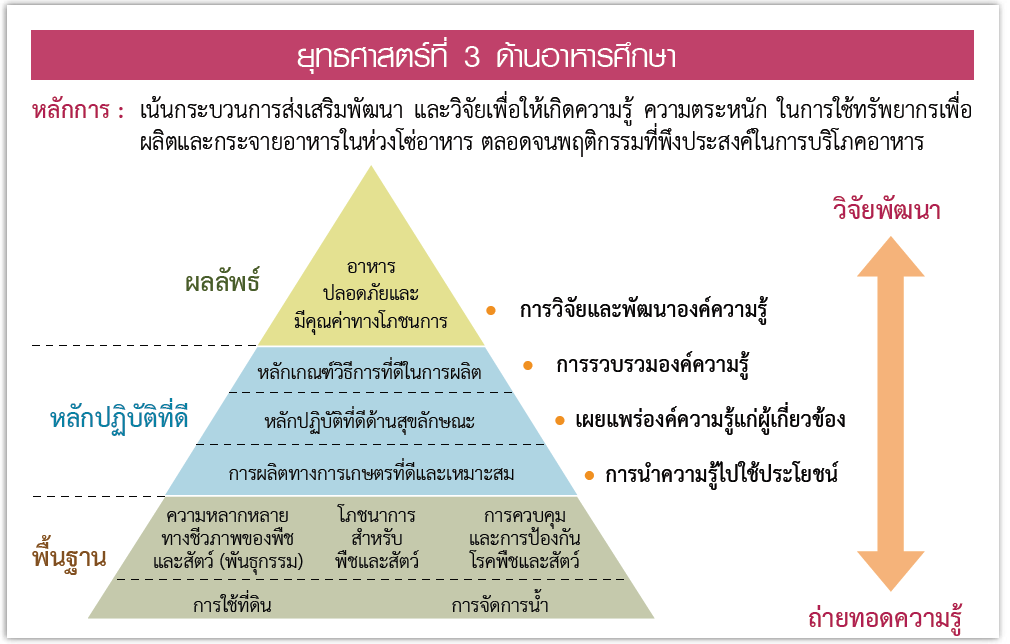 21
คณะกรรมการอาหารแห่งชาติ.
1. กรอบยุทธศาสตร์การจัดการด้านอาหารของประเทศไทยฉบับที่ 1 พ.ศ. 2555-2559
ยุทธศาสตร์ที่ 4 ด้านการบริหารจัดการ
ปรับปรุงและเสริมความเข้มแข็งโครงสร้างองค์กรในห่วงโซ่
พัฒนาและปรับปรุงกฎหมายในห่วงโซ่
การพัฒนาฐานข้อมูลและการจัดการ
22
คณะกรรมการอาหารแห่งชาติ.
1. กรอบยุทธศาสตร์การจัดการด้านอาหารของประเทศไทยฉบับที่ 1 พ.ศ. 2555-2559
ยุทธศาสตร์ที่ 4 ด้านการบริหารจัดการ
หลักการ : 
	พัฒนาการจัดการด้านอาหารของประเทศตลอดทั้งห่วงโซ่อาหารอย่างเป็นระบบ ให้มีความเหมาะสม สร้างความเข้มแข็งของการดำเนินงานทุกภาคส่วน ให้สามารถรองรับการเปลี่ยนแปลงของกระแสโลกาภิวัตน์ รองรับภัยคุกคามต่าง ๆ ได้อย่างมีประสิทธิภาพ ประสิทธิผล และสอดคล้องกับกติกาการค้าสากล
23
คณะกรรมการอาหารแห่งชาติ.
ยุทธศาสตร์ที่ 4 ด้านการบริหารจัดการ
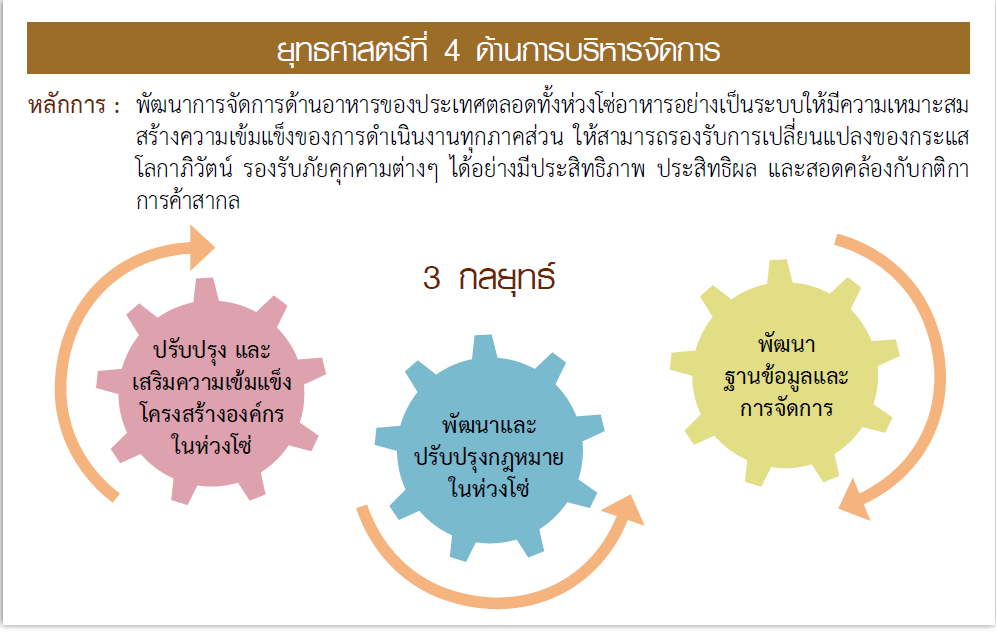 24
คณะกรรมการอาหารแห่งชาติ.
1. กรอบยุทธศาสตร์การจัดการด้านอาหารของประเทศไทยฉบับที่ 1 พ.ศ. 2555-2559
วันอาทิตย์ที่ 22 กรกฎาคม พ.ศ.2561 ได้รายงานผลการดำเนินงานของหน่วยงานต่างๆ ภายใต้กรอบยุทธศาสตร์การจัดการด้านอาหารของประเทศไทย ฉบับที่ 1 (พ.ศ.2555-2559)
ประเด็นที่มีความสำคัญแต่ยังไม่สามารถบรรลุตามเจตนารมณ์ที่ตั้งไว้ 
การบูรณาการการทำงานยังไม่มุ่งผลสัมฤทธิ์ร่วมกัน และขาดรายละเอียดของเป้าหมายและตัวชี้วัดร่วมที่สำคัญ
สภาพเศรษฐกิจ สังคม วัฒนธรรมและสิ่งแวดล้อม มีการเปลี่ยนแปลงจากเดิมอย่างต่อเนื่อง อีกทั้งมีภัยคุกคามใหม่ๆ เกิดขึ้น
วิชัย เทียนถาวร, 2561
25
กรอบยุทธศาสตร์การจัดการด้านอาหารของประเทศไทย ฉบับที่ 2 (พ.ศ. 2561 - 2579)
ได้จัดทำขึ้นบนพื้นฐานของกรอบยุทธศาสตร์การจัดการด้านอาหารของประเทศไทย ฉบับที่ 1 พ.ศ.2555-2559
ปรับปรุงต่อยอดในแต่ละยุทธศาสตร์และกลยุทธ์ใหม่ จุดเน้นหลักการสำคัญ 5 เรื่อง คือ สอดรับกับ
แผนพัฒนาเศรษฐกิจและสังคมแห่งชาติ ฉบับที่ 12 (พ.ศ.2560-2564) 
ซึ่งแปลงมาจาก วิสัยทัศน์ประเทศไทยภายใต้ยุทธศาสตร์ชาติ 20 ปี พ.ศ.2560-2579 คือ ประเทศไทย “มั่นคง มั่งคั่ง ยั่งยืน” เป็นประเทศพัฒนาแล้ว
ด้านการพัฒนาตาม “หลักปรัชญาเศรษฐกิจพอเพียง” และสอดรับกับนโยบายการปรับโครงสร้างประเทศไทยไปสู่ประเทศไทย 4.0
โดยคำนึงถึงการมีส่วนร่วมขับเคลื่อนไปสู่การพัฒนาตามสาระการพัฒนาที่ยั่งยืนของสหประชาชาติ (Sustainable Development Goals: SDGs)
โดยเชื่อมร้อยกับเป้าหมายการเกษตร อาหารโภชนาการ สุขภาพ และสอดประสานกันตลอดห่วงโซ่เป็นองค์รวมนำไปสู่ความอยู่ดีมีสุข ยั่งยืน มั่นคง และมั่งคั่ง
วิชัย เทียนถาวร, 2561
26
กรอบยุทธศาสตร์การจัดการด้านอาหารของประเทศไทย ฉบับที่ 2 (พ.ศ. 2561 - 2579)
มีการวิเคราะห์สรุปประเด็นท้าทายเพื่อการพัฒนาพบประเด็นท้าทายสำคัญที่อาจมีผลกระทบในห่วงโซ่อาหารในอนาคต ต้องกำหนดเป็นยุทธศาสตร์หรือกลยุทธ์ คือ
1.ประเด็นท้าทายฐานทรัพยากรธรรมชาติ
ประเทศท้าทายด้านทรัพยากรมนุษย์
ประเด็นท้าทายด้านผู้บริโภค
ประเด็นท้าทายด้านคุณภาพและความปลอดภัยของสินค้าเกษตรและอาหาร
5.ประเด็นท้าทายด้านเทคโนโลยี องค์ความรู้และนวัตกรรมในภาคผลิต
ประเด็นท้าทายด้านการสื่อสารและการเลื่อนไหลของกระแสวัฒนธรรมโลก
ประเด็นท้าทายด้านการเปลี่ยนแปลงภูมิอากาศที่รุนแรง
ประเด็นท้าทายด้านธรรมาภิบาล
ประเด็นท้าทายในการบรรลุเป้าหมายการพัฒนาอย่างยั่งยืนของสหประชาชาติ
วิชัย เทียนถาวร, 2561
27
2. แผนพัฒนาเศรษฐกิจและสังคมแห่งชาติฉบับที่ 12 พ.ศ. 2560 – 2564
28
2. แผนพัฒนาเศรษฐกิจและสังคมแห่งชาติฉบับที่ 12 พ.ศ. 2560 – 2564
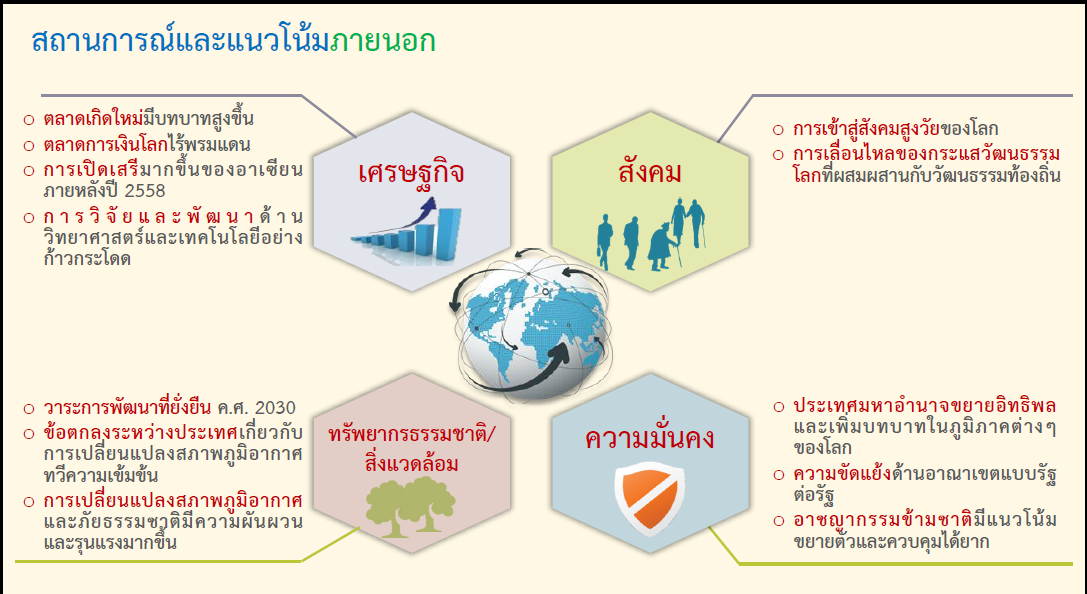 29
สำนักงานคณะกรรมการพัฒนาการเศรษฐกิจและสังคมแห่งชาติ www.nesdb.go.th
2. แผนพัฒนาเศรษฐกิจและสังคมแห่งชาติฉบับที่ 12 พ.ศ. 2560 – 2564
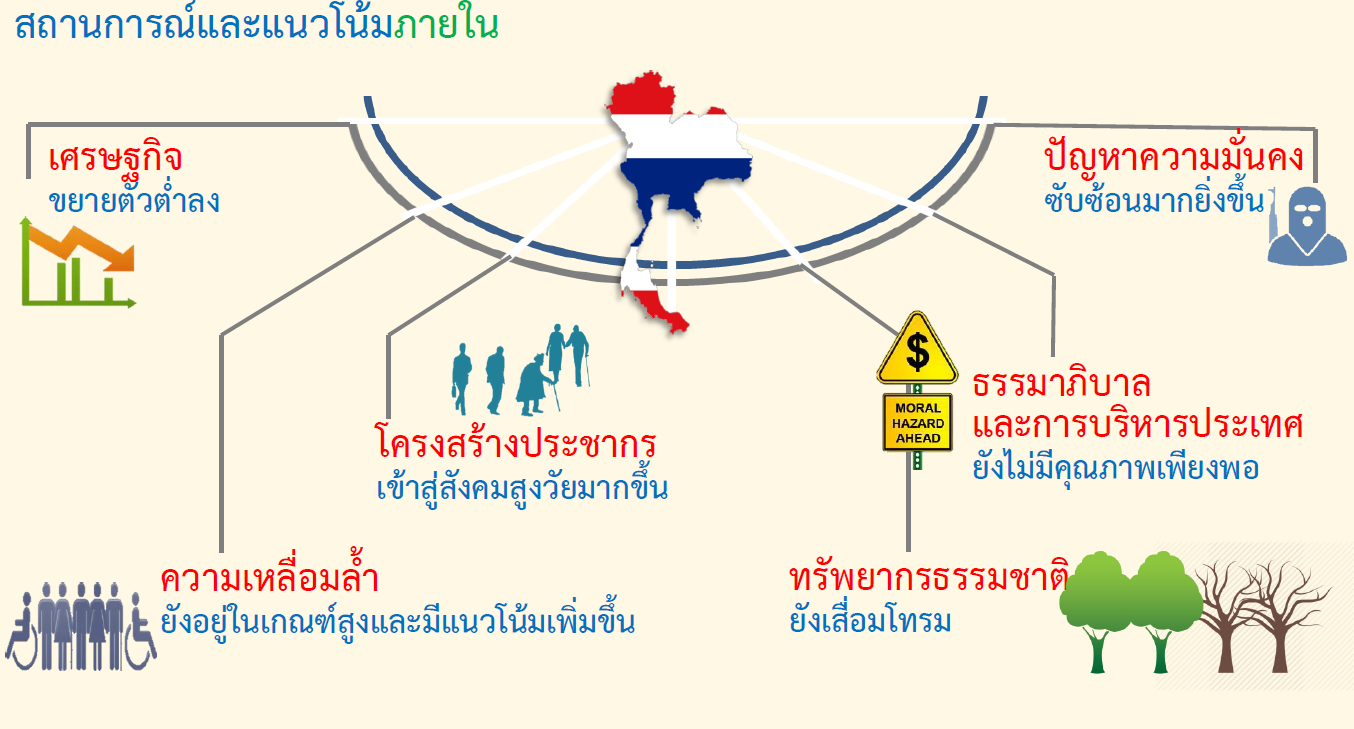 30
สำนักงานคณะกรรมการพัฒนาการเศรษฐกิจและสังคมแห่งชาติ www.nesdb.go.th
2. แผนพัฒนาเศรษฐกิจและสังคมแห่งชาติฉบับที่ 12 พ.ศ. 2560 – 2564
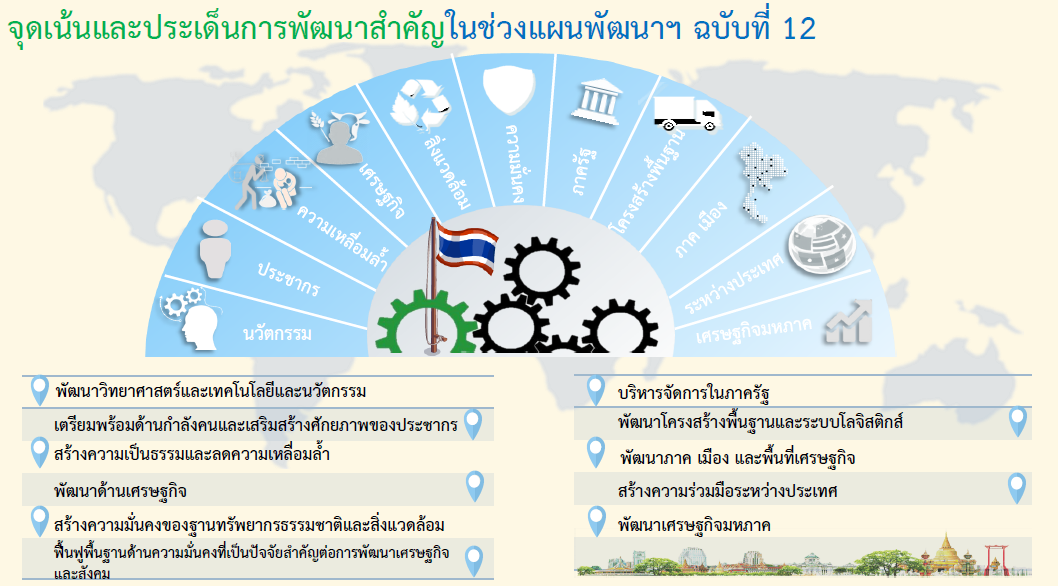 31
สำนักงานคณะกรรมการพัฒนาการเศรษฐกิจและสังคมแห่งชาติ www.nesdb.go.th
2. แผนพัฒนาเศรษฐกิจและสังคมแห่งชาติฉบับที่ 12 พ.ศ. 2560 – 2564
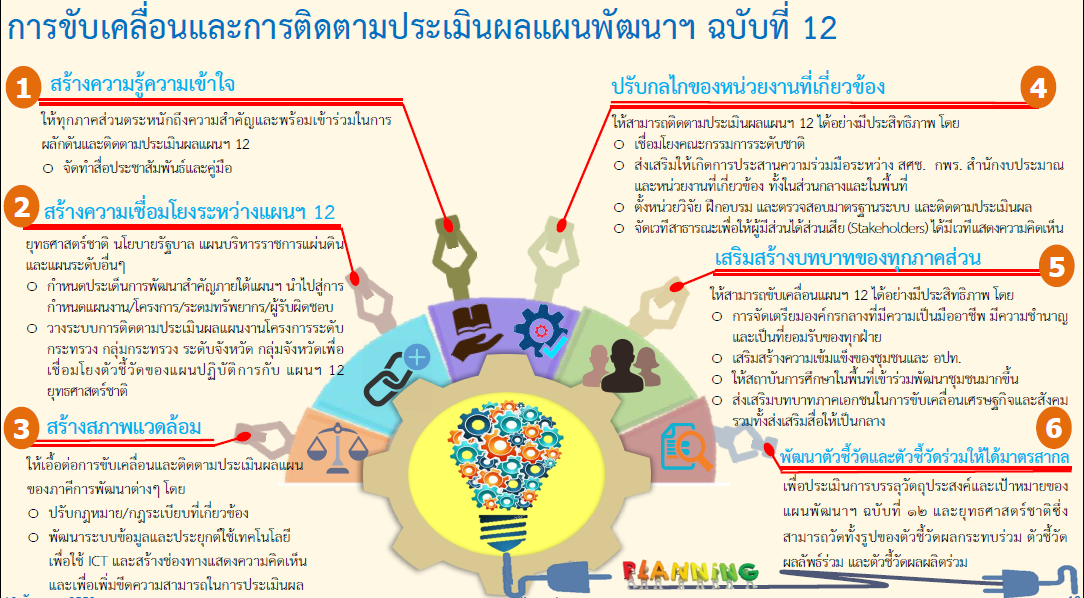 32
สำนักงานคณะกรรมการพัฒนาการเศรษฐกิจและสังคมแห่งชาติ www.nesdb.go.th
2. แผนพัฒนาเศรษฐกิจและสังคมแห่งชาติฉบับที่ 12 พ.ศ. 2560 – 2564
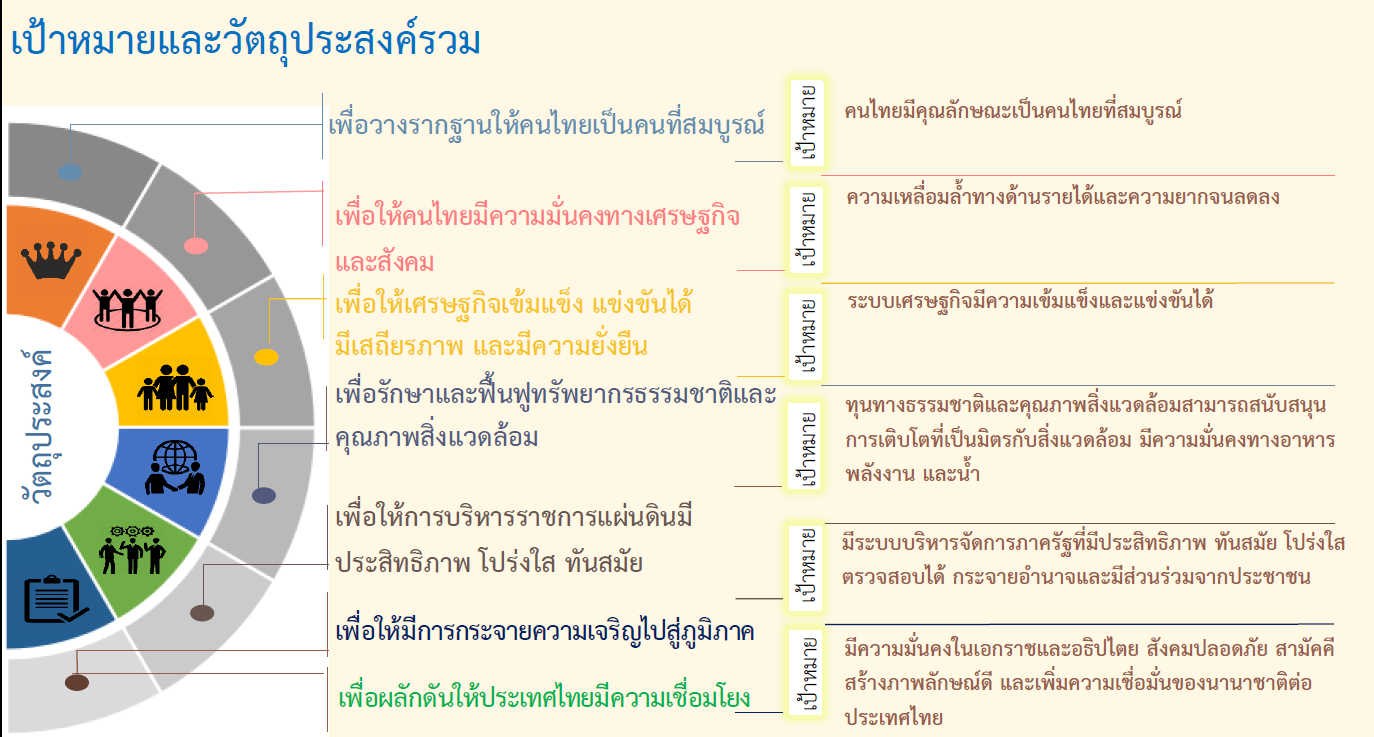 33
สำนักงานคณะกรรมการพัฒนาการเศรษฐกิจและสังคมแห่งชาติ www.nesdb.go.th
2. แผนพัฒนาเศรษฐกิจและสังคมแห่งชาติฉบับที่ 12 พ.ศ. 2560 – 2564
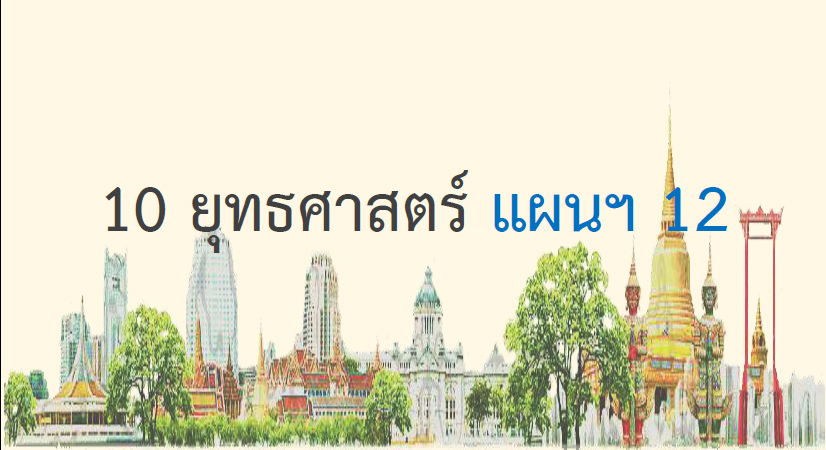 34
สำนักงานคณะกรรมการพัฒนาการเศรษฐกิจและสังคมแห่งชาติ www.nesdb.go.th
2. แผนพัฒนาเศรษฐกิจและสังคมแห่งชาติฉบับที่ 12 พ.ศ. 2560 – 2564
ในบทเรียนนี้จะขอกล่าวถึงยุทธศาสตร์ที่เกี่ยวข้องกับงานสาธารณสุข ได้แก่

ยุทธศาสตร์ที่ 1 การเสริมสร้างและพัฒนาศักยภาพทุนมนุษย์
ยุทธศาสตร์ที่ 2 การสร้างความเป็นธรรมและลดความเหลื่อมล้ำในสังคม
ยุทธศาสตร์ที่ 4 การเติบโตที่เป็นมิตรกับสิ่งแวดล้อมเพื่อการพัฒนาอย่างยั่งยืน
ยุทธศาสตร์ที่ 5 การเสริมสร้างความมั่นคงแห่งชาติเพื่อการพัฒนาประเทศสู่ความมั่งคั่งและยั่งยืน
ยุทธศาสตร์ที่ 8 การพัฒนาวิทยาศาสตร์ เทคโนโลยี วิจัย และนวัตกรรม
ยุทธศาสตร์ที่ 9 การพัฒนาภาค เมือง และพื้นที่เศรษฐกิจ
35
สำนักงานคณะกรรมการพัฒนาการเศรษฐกิจและสังคมแห่งชาติ www.nesdb.go.th
2. แผนพัฒนาเศรษฐกิจและสังคมแห่งชาติฉบับที่ 12 พ.ศ. 2560 – 2564
ยุทธศาสตร์ที่ 1 การเสริมสร้างและพัฒนาศักยภาพทุนมนุษย์
36
สำนักงานคณะกรรมการพัฒนาการเศรษฐกิจและสังคมแห่งชาติ www.nesdb.go.th
2. แผนพัฒนาเศรษฐกิจและสังคมแห่งชาติฉบับที่ 12 พ.ศ. 2560 – 2564
ยุทธศาสตร์ที่ 1 การเสริมสร้างและพัฒนาศักยภาพทุนมนุษย์
37
สำนักงานคณะกรรมการพัฒนาการเศรษฐกิจและสังคมแห่งชาติ www.nesdb.go.th
2. แผนพัฒนาเศรษฐกิจและสังคมแห่งชาติฉบับที่ 12 พ.ศ. 2560 – 2564
ยุทธศาสตร์ที่ 1 การเสริมสร้างและพัฒนาศักยภาพทุนมนุษย์
38
สำนักงานคณะกรรมการพัฒนาการเศรษฐกิจและสังคมแห่งชาติ www.nesdb.go.th
2. แผนพัฒนาเศรษฐกิจและสังคมแห่งชาติฉบับที่ 12 พ.ศ. 2560 – 2564
ยุทธศาสตร์ที่ 1 การเสริมสร้างและพัฒนาศักยภาพทุนมนุษย์
แผนงานโครงการสำคัญ
แผนงานการลงทุนพัฒนาเพิ่มศักยภาพเด็กปฐมวัย
แผนงานการสร้างความอยู่ดีมีสุขและความเข้มแข็งของสถาบันครอบครัว
แผนงานการลดพฤติกรรมเสี่ยงทางสุขภาพอย่างเป็นองค์รวม
แผนงานการยกระดับศูนย์ฝึกอบรมแรงงานเพื่อสนับสนุนการเรียนรู้ตลอดชีวิต
แผนงานการสร้างสภาพแวดล้อมให้เป็นแหล่งการเรียนรู้ตลอดชีวิต
39
สำนักงานคณะกรรมการพัฒนาการเศรษฐกิจและสังคมแห่งชาติ www.nesdb.go.th
2. แผนพัฒนาเศรษฐกิจและสังคมแห่งชาติฉบับที่ 12 พ.ศ. 2560 – 2564
ยุทธศาสตร์ที่ 2 การสร้างความเป็นธรรมและลดความเหลื่อมล้ำในสังคม
40
สำนักงานคณะกรรมการพัฒนาการเศรษฐกิจและสังคมแห่งชาติ www.nesdb.go.th
2. แผนพัฒนาเศรษฐกิจและสังคมแห่งชาติฉบับที่ 12 พ.ศ. 2560 – 2564
ยุทธศาสตร์ที่ 2 การสร้างความเป็นธรรมและลดความเหลื่อมล้ำในสังคม
41
สำนักงานคณะกรรมการพัฒนาการเศรษฐกิจและสังคมแห่งชาติ www.nesdb.go.th
2. แผนพัฒนาเศรษฐกิจและสังคมแห่งชาติฉบับที่ 12 พ.ศ. 2560 – 2564
ยุทธศาสตร์ที่ 2 การสร้างความเป็นธรรมและลดความเหลื่อมล้ำในสังคม
42
สำนักงานคณะกรรมการพัฒนาการเศรษฐกิจและสังคมแห่งชาติ www.nesdb.go.th
2. แผนพัฒนาเศรษฐกิจและสังคมแห่งชาติฉบับที่ 12 พ.ศ. 2560 – 2564
ยุทธศาสตร์ที่ 2 การสร้างความเป็นธรรมและลดความเหลื่อมล้ำในสังคม
แผนงานโครงการสำคัญ
แผนงานการช่วยเหลือประชากรผู้มีรายได้น้อย
แผนงานการส่งเสริมการใช้เทคโนโลยีเพื่อการพัฒนาในพื้นที่ห่างไกลอย่างครอบคลุม
	2.1 โครงการ Free Wifi เพื่อการศึกษาทั่วประเทศ
	2.2 โครงการพัฒนาระบบสารสนเทศเพื่อติดตามเด็ก
	2.3 โครงการขยายระบบแพทย์ทางไกล
โครงการบริหารจัดการงบประมาณด้านการศึกษาแบบมุ่งผลสัมฤทธิ์
แผนงานสนับสนุนการพัฒนาเศรษฐกิจชุมชนฐานรากและชุมชนเข้มแข็ง
43
สำนักงานคณะกรรมการพัฒนาการเศรษฐกิจและสังคมแห่งชาติ www.nesdb.go.th
2. แผนพัฒนาเศรษฐกิจและสังคมแห่งชาติฉบับที่ 12 พ.ศ. 2560 – 2564
ยุทธศาสตร์ที่ 4 การเติบโตที่เป็นมิตรกับสิ่งแวดล้อมเพื่อการพัฒนาอย่างยั่งยืน
44
สำนักงานคณะกรรมการพัฒนาการเศรษฐกิจและสังคมแห่งชาติ www.nesdb.go.th
2. แผนพัฒนาเศรษฐกิจและสังคมแห่งชาติฉบับที่ 12 พ.ศ. 2560 – 2564
ยุทธศาสตร์ที่ 4 การเติบโตที่เป็นมิตรกับสิ่งแวดล้อมเพื่อการพัฒนาอย่างยั่งยืน
45
สำนักงานคณะกรรมการพัฒนาการเศรษฐกิจและสังคมแห่งชาติ www.nesdb.go.th
2. แผนพัฒนาเศรษฐกิจและสังคมแห่งชาติฉบับที่ 12 พ.ศ. 2560 – 2564
ยุทธศาสตร์ที่ 4 การเติบโตที่เป็นมิตรกับสิ่งแวดล้อมเพื่อการพัฒนาอย่างยั่งยืน
46
สำนักงานคณะกรรมการพัฒนาการเศรษฐกิจและสังคมแห่งชาติ www.nesdb.go.th
2. แผนพัฒนาเศรษฐกิจและสังคมแห่งชาติฉบับที่ 12 พ.ศ. 2560 – 2564
ยุทธศาสตร์ที่ 4 การเติบโตที่เป็นมิตรกับสิ่งแวดล้อมเพื่อการพัฒนาอย่างยั่งยืน
47
สำนักงานคณะกรรมการพัฒนาการเศรษฐกิจและสังคมแห่งชาติ www.nesdb.go.th
2. แผนพัฒนาเศรษฐกิจและสังคมแห่งชาติฉบับที่ 12 พ.ศ. 2560 – 2564
ยุทธศาสตร์ที่ 4 การเติบโตที่เป็นมิตรกับสิ่งแวดล้อมเพื่อการพัฒนาอย่างยั่งยืน
48
สำนักงานคณะกรรมการพัฒนาการเศรษฐกิจและสังคมแห่งชาติ www.nesdb.go.th
2. แผนพัฒนาเศรษฐกิจและสังคมแห่งชาติฉบับที่ 12 พ.ศ. 2560 – 2564
ยุทธศาสตร์ที่ ๔ การเติบโตที่เป็นมิตรกับสิ่งแวดล้อมเพื่อการพัฒนาอย่างยั่งยืน
แผนงานโครงการสำคัญ
โครงการส่งเสริมการปลูกป่าไม้เศรษฐกิจมีค่าระยะยาว
แผนงานการประเมินสิ่งแวดล้อมระดับยุทธศาสตร์ใน 5 พื้นที่ลุ่มน้ำนำร่อง
แผนงานและโครงการตาม Roadmap การจัดการขยะมูลฝอยและของเสียอันตราย และแผนแม่บทการบริหารจัดการขยะมูลฝอยของประเทศ พ.ศ. 2559-2564
โครงการส่งเสริมการผลิตและการบริโภคที่ยั่งยืน
โครงการเมืองสีเขียว (Green City)
แผนงานด้านการลดก๊าซเรือนกระจกที่เหมาะสมของประเทศ (NAMA Roadmap) และแผนงานด้านการปรับตัวเพื่อรองรับการเปลี่ยนแปลงสภาพภูมิอากาศ
49
สำนักงานคณะกรรมการพัฒนาการเศรษฐกิจและสังคมแห่งชาติ www.nesdb.go.th
2. แผนพัฒนาเศรษฐกิจและสังคมแห่งชาติฉบับที่ 12 พ.ศ. 2560 – 2564
ยุทธศาสตร์ที่ 5 การเสริมสร้างความมั่นคงแห่งชาติเพื่อการพัฒนาประเทศ
สู่ความมั่งคั่งและยั่งยืน
50
สำนักงานคณะกรรมการพัฒนาการเศรษฐกิจและสังคมแห่งชาติ www.nesdb.go.th
2. แผนพัฒนาเศรษฐกิจและสังคมแห่งชาติฉบับที่ 12 พ.ศ. 2560 – 2564
ยุทธศาสตร์ที่ 5 การเสริมสร้างความมั่นคงแห่งชาติเพื่อการพัฒนาประเทศ
สู่ความมั่งคั่งและยั่งยืน
51
สำนักงานคณะกรรมการพัฒนาการเศรษฐกิจและสังคมแห่งชาติ www.nesdb.go.th
2. แผนพัฒนาเศรษฐกิจและสังคมแห่งชาติฉบับที่ 12 พ.ศ. 2560 – 2564
ยุทธศาสตร์ที่ 5 การเสริมสร้างความมั่นคงแห่งชาติเพื่อการพัฒนาประเทศ
สู่ความมั่งคั่งและยั่งยืน
52
สำนักงานคณะกรรมการพัฒนาการเศรษฐกิจและสังคมแห่งชาติ www.nesdb.go.th
2. แผนพัฒนาเศรษฐกิจและสังคมแห่งชาติฉบับที่ 12 พ.ศ. 2560 – 2564
ยุทธศาสตร์ที่ 5 การเสริมสร้างความมั่นคงแห่งชาติเพื่อการพัฒนาประเทศ
สู่ความมั่งคั่งและยั่งยืน
แผนงานโครงการสำคัญ
การเสริมสร้างความมั่นคงของสถาบันหลักของชาติ
การป้องกันและแก้ไขการก่อความไม่สงบในจังหวัดชายแดนภาคใต้
การป้องกันและแก้ไขปัญหาการก่อการร้ายและภัยคุกคามข้ามชาติ
การป้องกันและแก้ไขปัญหาโรคระบาดและสถานการณ์ฉุกเฉินทางสาธารณสุขอื่นๆ
การป้องกันภัยและแก้ไขปัญหาภัยคุกคามทางเทคโนโลยีสารสนเทศและไซเบอร์
การพัฒนาระบบและกลไกการบริหารจัดการความมั่นคงและผลประโยชน์ของชาติทางทะเล
การพัฒนาระบบการป้องกันและบรรเทาสาธารณภัยทั้งทางบกและทางทะเลของประเทศ
53
สำนักงานคณะกรรมการพัฒนาการเศรษฐกิจและสังคมแห่งชาติ www.nesdb.go.th
2. แผนพัฒนาเศรษฐกิจและสังคมแห่งชาติฉบับที่ 12 พ.ศ. 2560 – 2564
ยุทธศาสตร์ที่ 8 การพัฒนาวิทยาศาสตร์ เทคโนโลยี วิจัย และนวัตกรรม
54
สำนักงานคณะกรรมการพัฒนาการเศรษฐกิจและสังคมแห่งชาติ www.nesdb.go.th
2. แผนพัฒนาเศรษฐกิจและสังคมแห่งชาติฉบับที่ 12 พ.ศ. 2560 – 2564
ยุทธศาสตร์ที่ 8 การพัฒนาวิทยาศาสตร์ เทคโนโลยี วิจัย และนวัตกรรม
55
สำนักงานคณะกรรมการพัฒนาการเศรษฐกิจและสังคมแห่งชาติ www.nesdb.go.th
2. แผนพัฒนาเศรษฐกิจและสังคมแห่งชาติฉบับที่ 12 พ.ศ. 2560 – 2564
ยุทธศาสตร์ที่ 8 การพัฒนาวิทยาศาสตร์ เทคโนโลยี วิจัย และนวัตกรรม
แผนงานโครงการสำคัญ
แผนงานส่งเสริมผู้ประกอบการไทยให้มีบทบาทนาและใช้นวัตกรรมเพื่อสร้างมูลค่าเพิ่มให้สินค้าและบริการ
แผนงานส่งเสริมผู้ประกอบการไทยให้เป็นเจ้าของห่วงโซ่มูลค่าเพิ่มสูงในตลาดโลกในอุตสาหกรรมที่ไทยมีศักยภาพ อาทิ โครงการส่งเสริมการจัดตั้งศูนย์วิจัยและพัฒนาในประเทศไทย
โครงการส่งเสริมการจัดทามาตรฐานนวัตกรรมและสิ่งประดิษฐ์ไทย เพื่อนำขึ้นบัญชีนวัตกรรมและสิ่งประดิษฐ์
56
สำนักงานคณะกรรมการพัฒนาการเศรษฐกิจและสังคมแห่งชาติ www.nesdb.go.th
2. แผนพัฒนาเศรษฐกิจและสังคมแห่งชาติฉบับที่ 12 พ.ศ. 2560 – 2564
ยุทธศาสตร์ที่ 9 การพัฒนาภาค เมือง และพื้นที่เศรษฐกิจ
57
สำนักงานคณะกรรมการพัฒนาการเศรษฐกิจและสังคมแห่งชาติ www.nesdb.go.th
2. แผนพัฒนาเศรษฐกิจและสังคมแห่งชาติฉบับที่ 12 พ.ศ. 2560 – 2564
ยุทธศาสตร์ที่ 9 การพัฒนาภาค เมือง และพื้นที่เศรษฐกิจ
แผนงานโครงการสำคัญ ที่เกี่ยวข้องกับงานด้านสาธารณสุข
โครงการพัฒนาแหล่งท่องเที่ยวเชิงสุขภาพ
โครงการปรับปรุงและพัฒนาสภาพแวดล้อมเมือง
58
สำนักงานคณะกรรมการพัฒนาการเศรษฐกิจและสังคมแห่งชาติ www.nesdb.go.th
3. ตัวชี้วัดและระบบงานโภชนาการของไทย
59
3. ตัวชี้วัดและระบบงานโภชนาการของไทย
3.1 แผนพัฒนาสุขภาพแห่งชาติ ฉบับที่ 12 พ.ศ. 2560 -2564
60
คณะกรรมการอำนวยการจัดทำแผนพัฒนาสุขภาพแห่งชาติ ฉบับที่ 12  กระทรวงสาธารณสุข http://bps.moph.go.th/new_bps/sites/default/files/HealthPlan12_2560_2564.pdf
3. ตัวชี้วัดและระบบงานโภชนาการของไทย
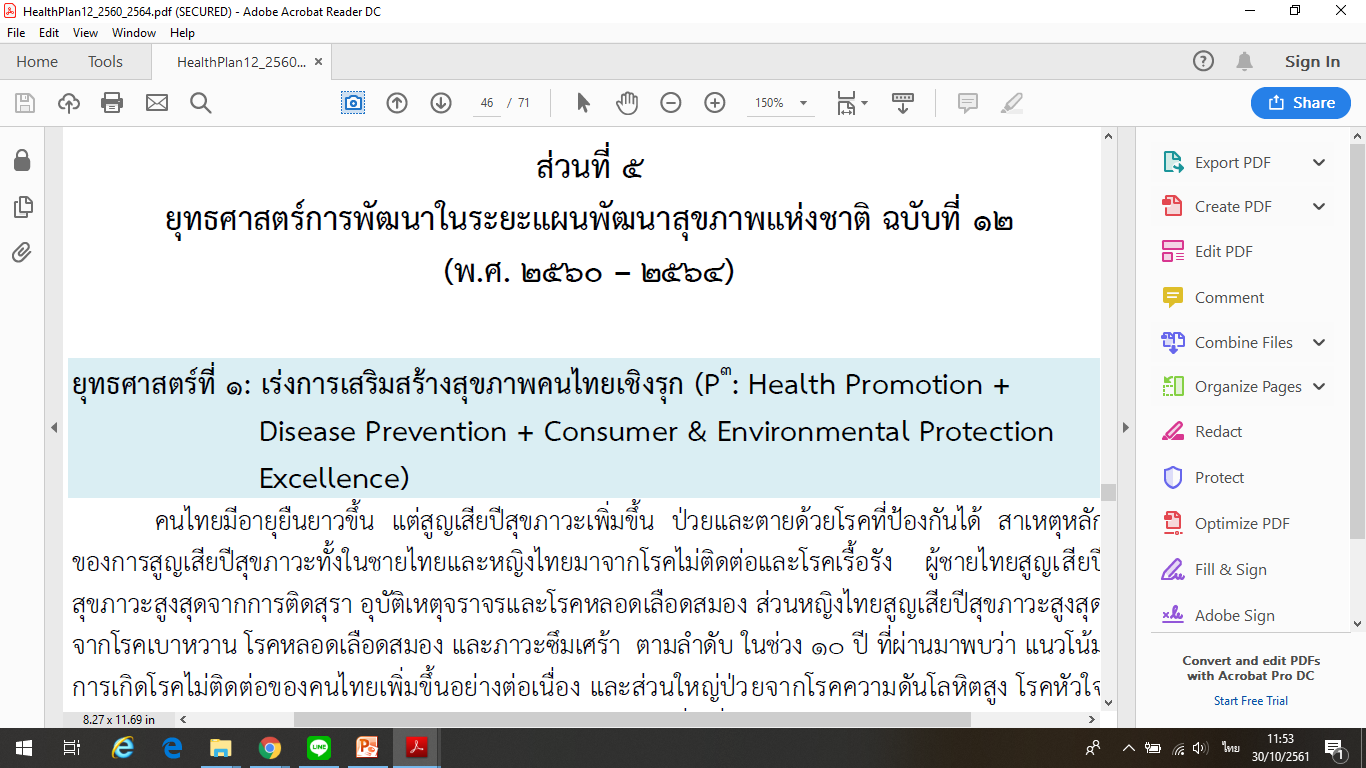 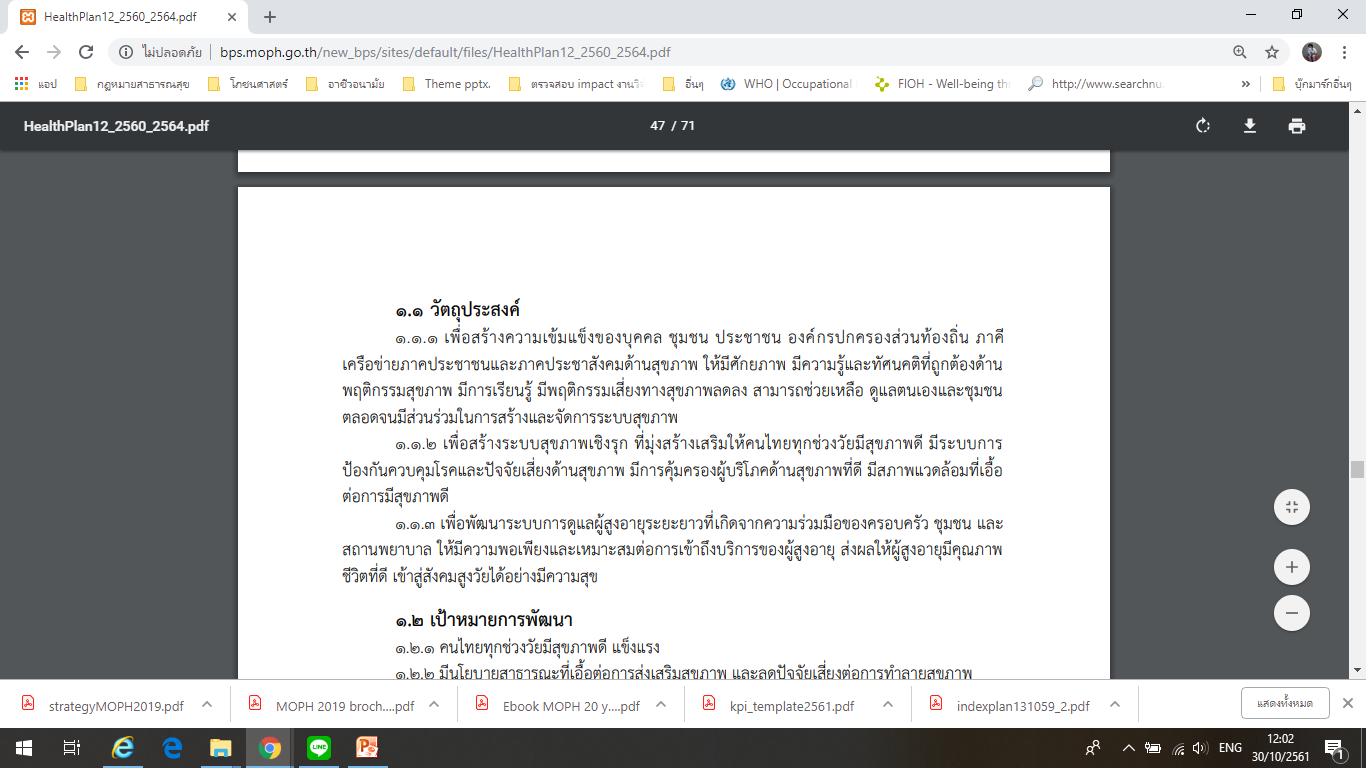 61
คณะกรรมการอำนวยการจัดทำแผนพัฒนาสุขภาพแห่งชาติ ฉบับที่ 12  กระทรวงสาธารณสุข http://bps.moph.go.th/new_bps/sites/default/files/HealthPlan12_2560_2564.pdf
3. ตัวชี้วัดและระบบงานโภชนาการของไทย
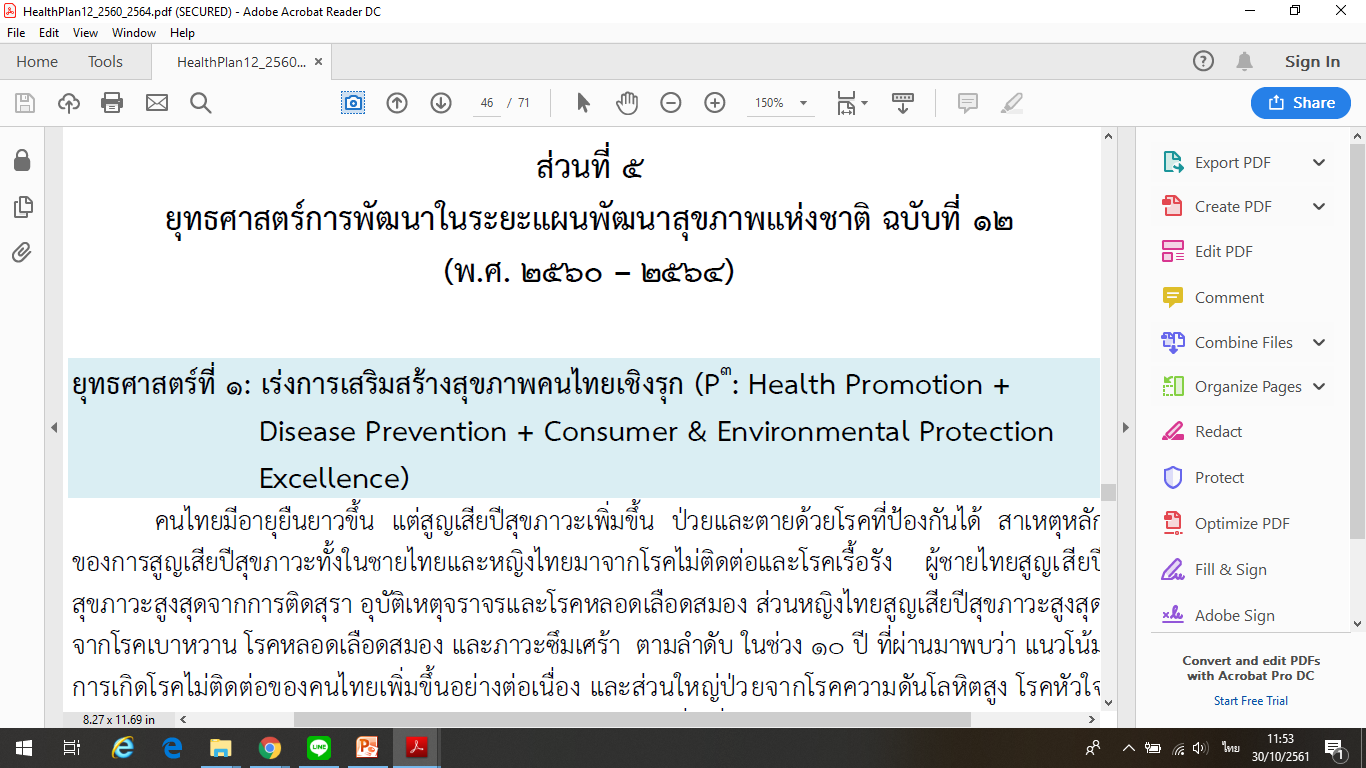 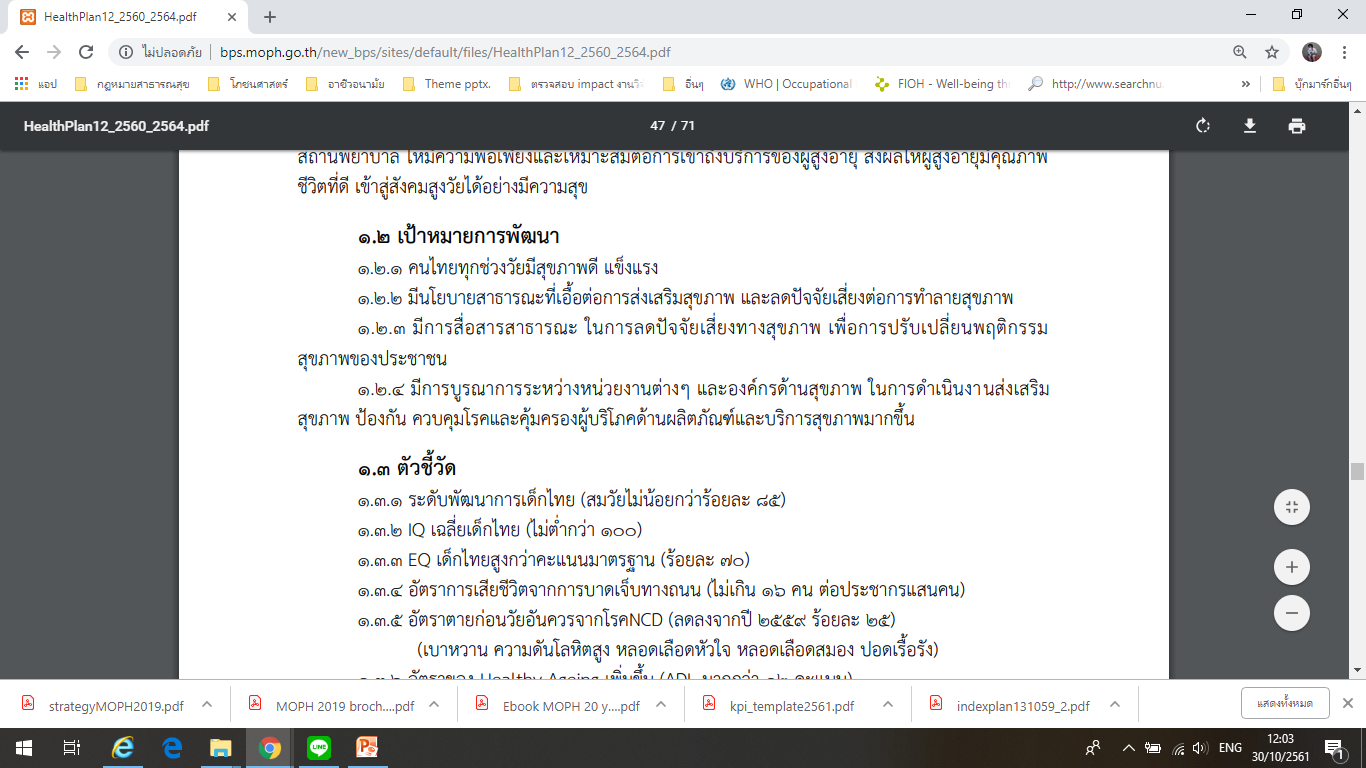 62
คณะกรรมการอำนวยการจัดทำแผนพัฒนาสุขภาพแห่งชาติ ฉบับที่ 12  กระทรวงสาธารณสุข http://bps.moph.go.th/new_bps/sites/default/files/HealthPlan12_2560_2564.pdf
3. ตัวชี้วัดและระบบงานโภชนาการของไทย
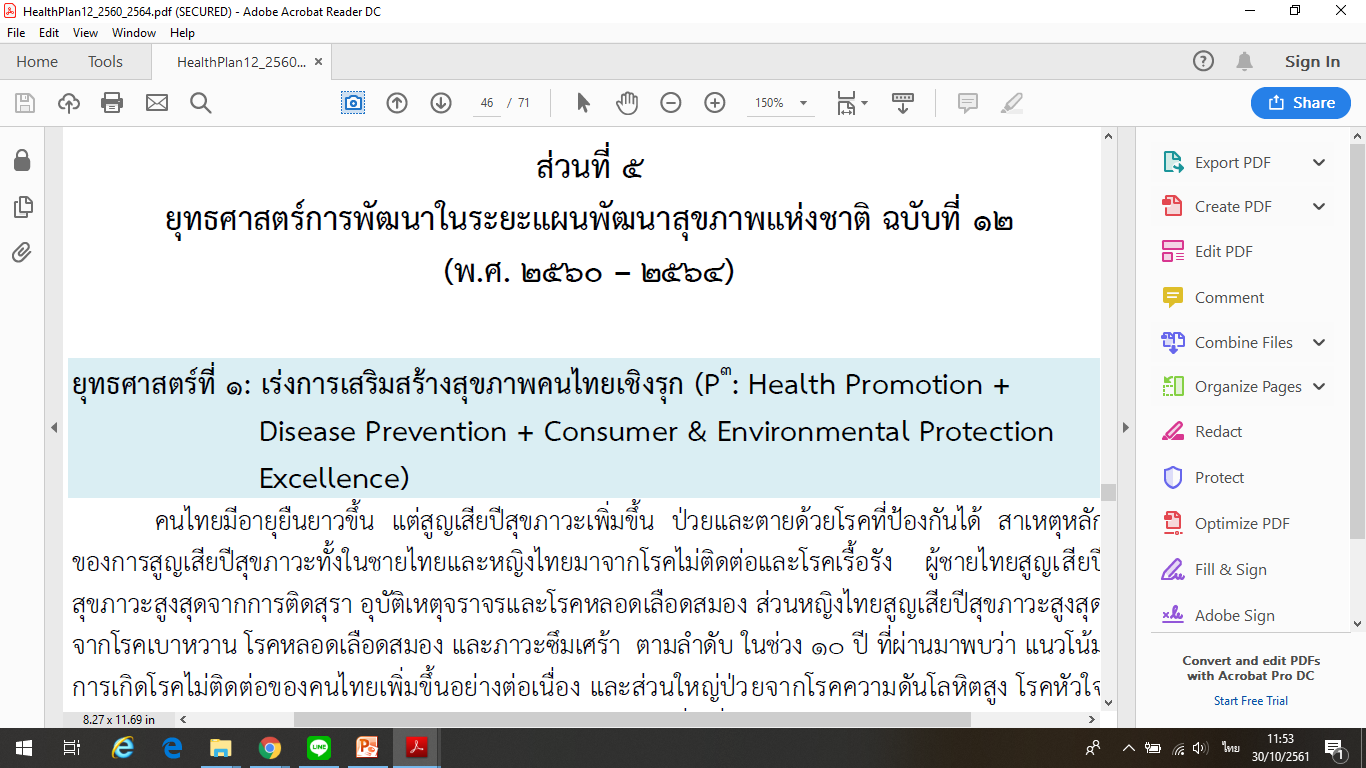 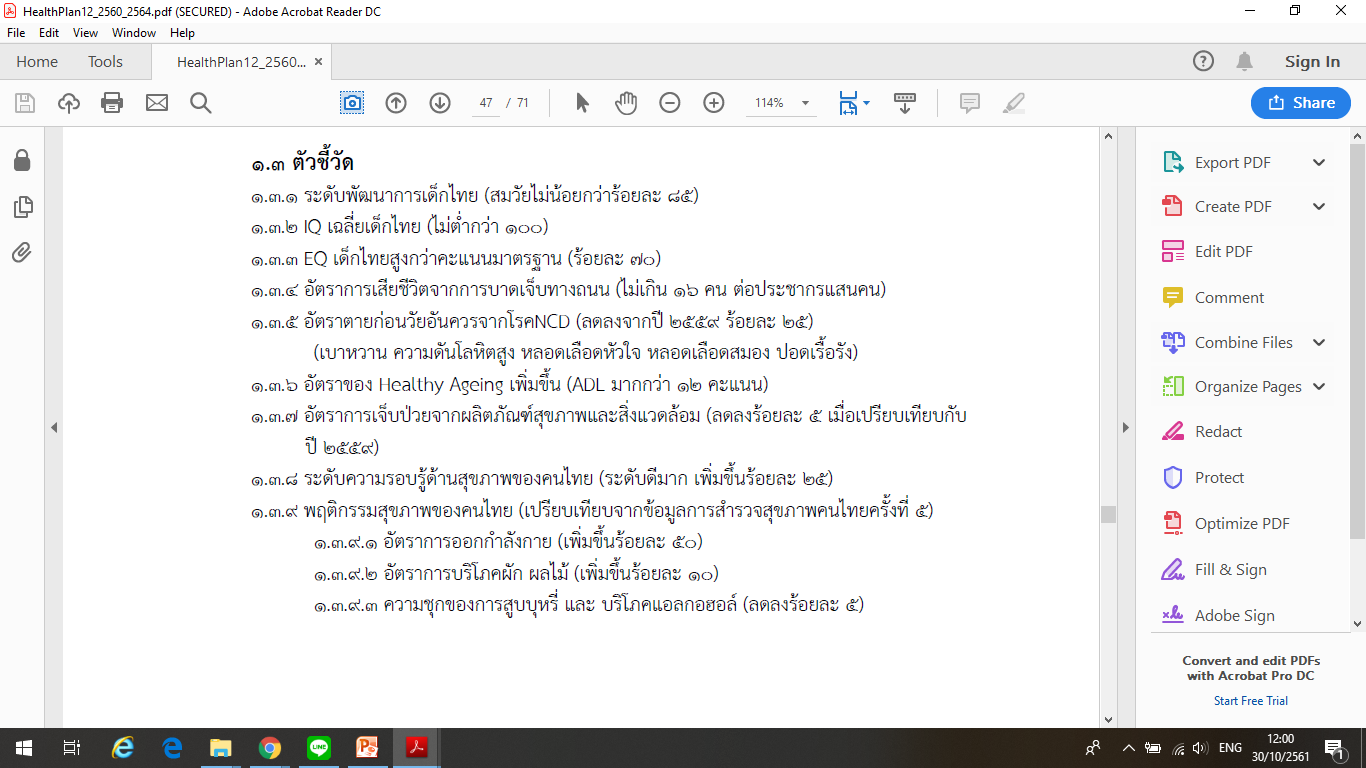 63
คณะกรรมการอำนวยการจัดทำแผนพัฒนาสุขภาพแห่งชาติ ฉบับที่ 12  กระทรวงสาธารณสุข http://bps.moph.go.th/new_bps/sites/default/files/HealthPlan12_2560_2564.pdf
3. ตัวชี้วัดและระบบงานโภชนาการของไทย
3.2 แผนยุทธศาสตร์ชาติ ระยะ 20 ป ดานสาธารณสุข (พ.ศ. 2560 - 2579)
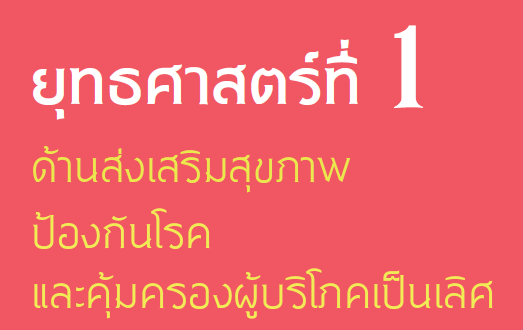 64
กองยุทธศาสตร์และแผนงาน กระทรวงสาธารณสุข http://bps.moph.go.th/new_bps/StrategyPlanAndPA
3. ตัวชี้วัดและระบบงานโภชนาการของไทย
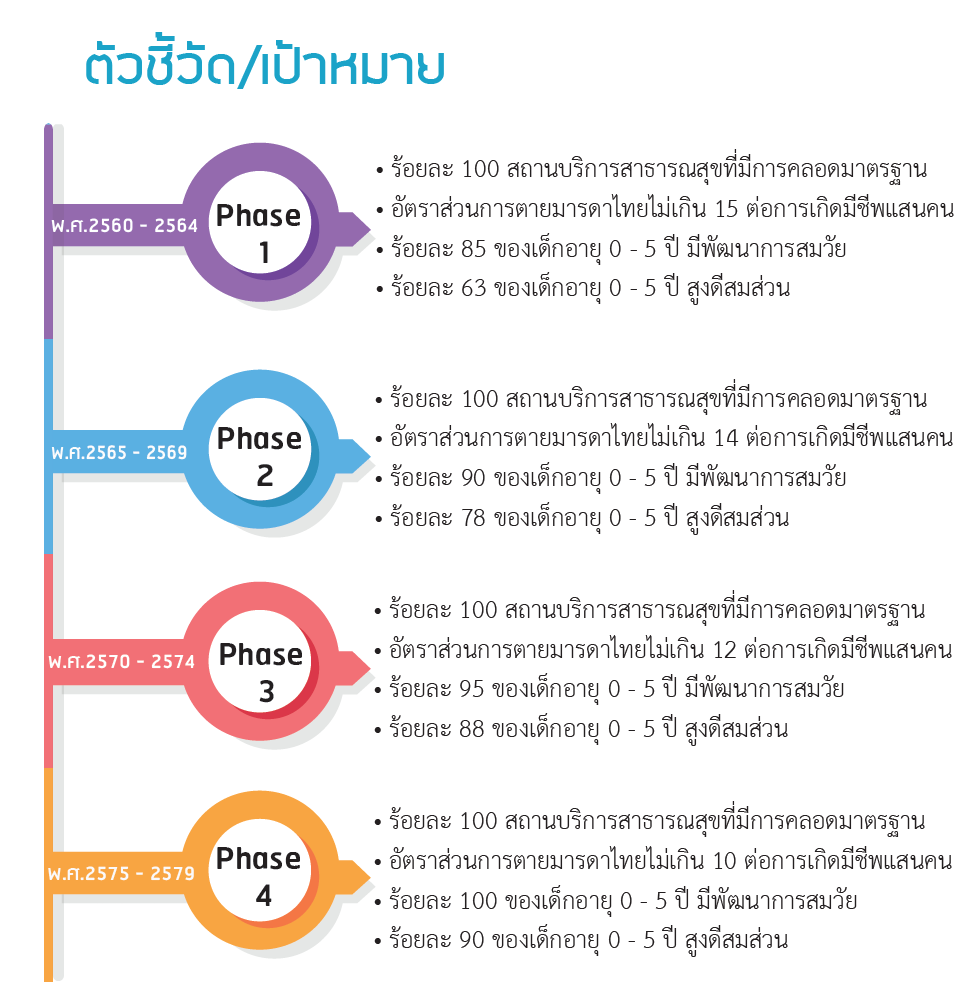 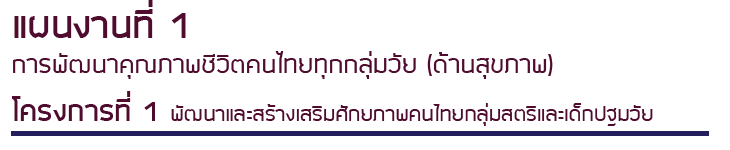 65
กองยุทธศาสตร์และแผนงาน กระทรวงสาธารณสุข  http://bps.moph.go.th/new_bps/sites/default/files/Ebook%20MOPH%2020%20yrs%20final_240161.pdf
3. ตัวชี้วัดและระบบงานโภชนาการของไทย
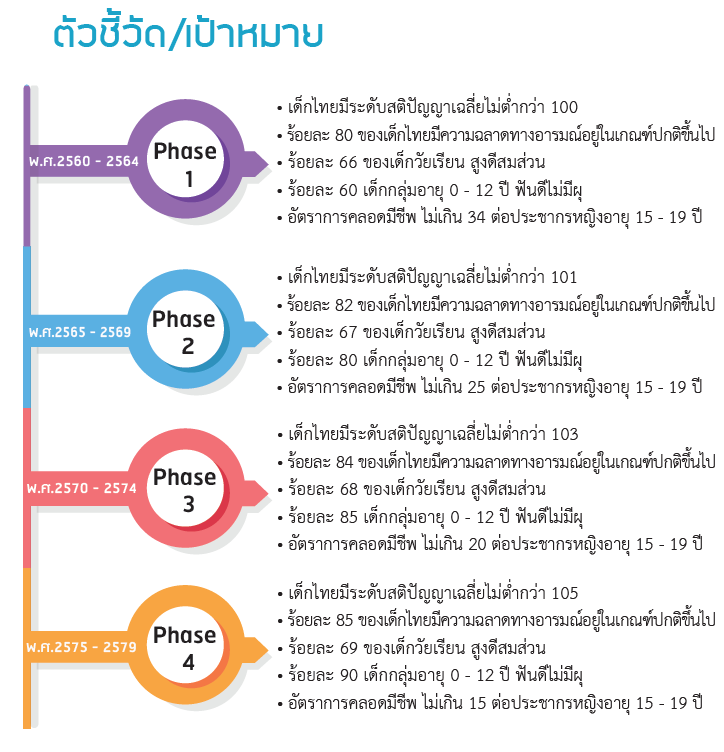 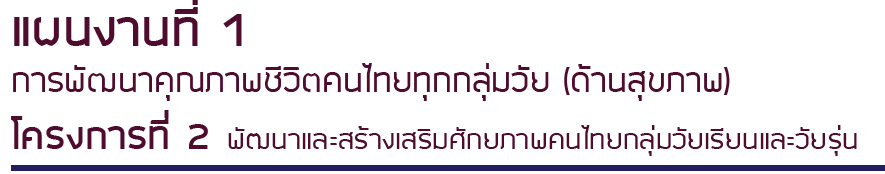 66
กองยุทธศาสตร์และแผนงาน กระทรวงสาธารณสุข  http://bps.moph.go.th/new_bps/sites/default/files/Ebook%20MOPH%2020%20yrs%20final_240161.pdf
3. ตัวชี้วัดและระบบงานโภชนาการของไทย
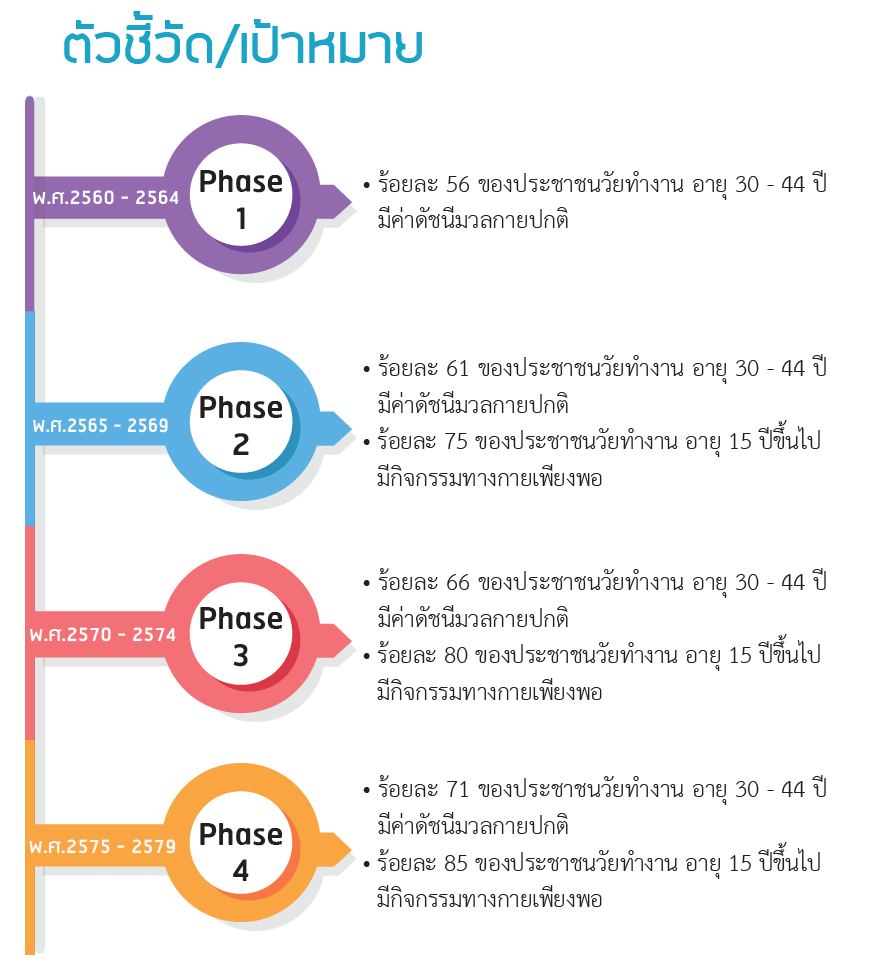 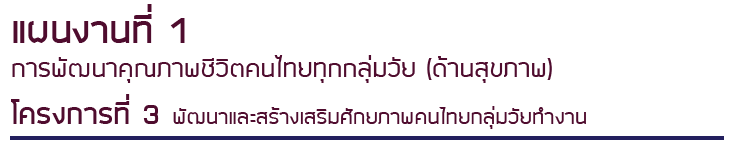 67
กองยุทธศาสตร์และแผนงาน กระทรวงสาธารณสุข  http://bps.moph.go.th/new_bps/sites/default/files/Ebook%20MOPH%2020%20yrs%20final_240161.pdf
3. ตัวชี้วัดและระบบงานโภชนาการของไทย
3.3 แผนยุทธศาสตร์กระทรวงสาธารณสุข ประจำปงบประมาณ พ.ศ. 2562 
ภายใต้แผนยุทธศาสตร์ชาติ ระยะ 20 ป (ดานสาธารณสุข) (พ.ศ. 2560 - 2579)
68
กองยุทธศาสตร์และแผนงาน กระทรวงสาธารณสุข http://bps.moph.go.th/new_bps/StrategyPlanAndPA
3. ตัวชี้วัดและระบบงานโภชนาการของไทย
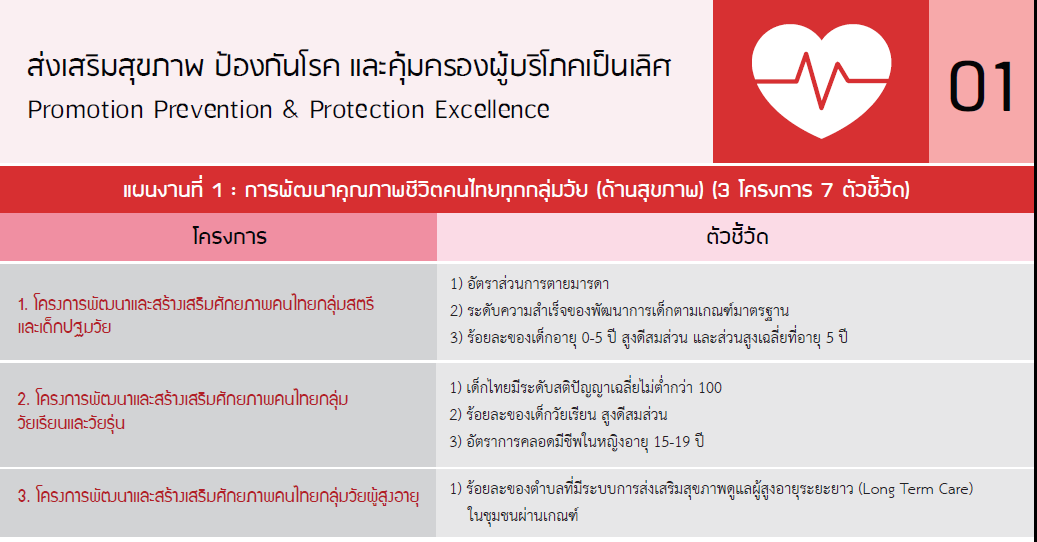 69
กองยุทธศาสตร์และแผนงาน กระทรวงสาธารณสุข http://bps.moph.go.th/new_bps/StrategyPlanAndPA
3. ตัวชี้วัดและระบบงานโภชนาการของไทย
3.4 การพัฒนาระบบส่งเสริมสุขภาพและอนามัยสิ่งแวดล้อม กรมอนามัย
ตามแผนพัฒนาสุขภาพแห่งชาติในช่วงแผนพัฒนาเศรษฐกิจและสังคมแห่งชาติ 
ฉบับที่ 12 (พ.ศ. 2560-2564)
70
กรมอนามัย กระทรวงสาธารณสุข https://www.anamai.moph.go.th/
3. ตัวชี้วัดและระบบงานโภชนาการของไทย
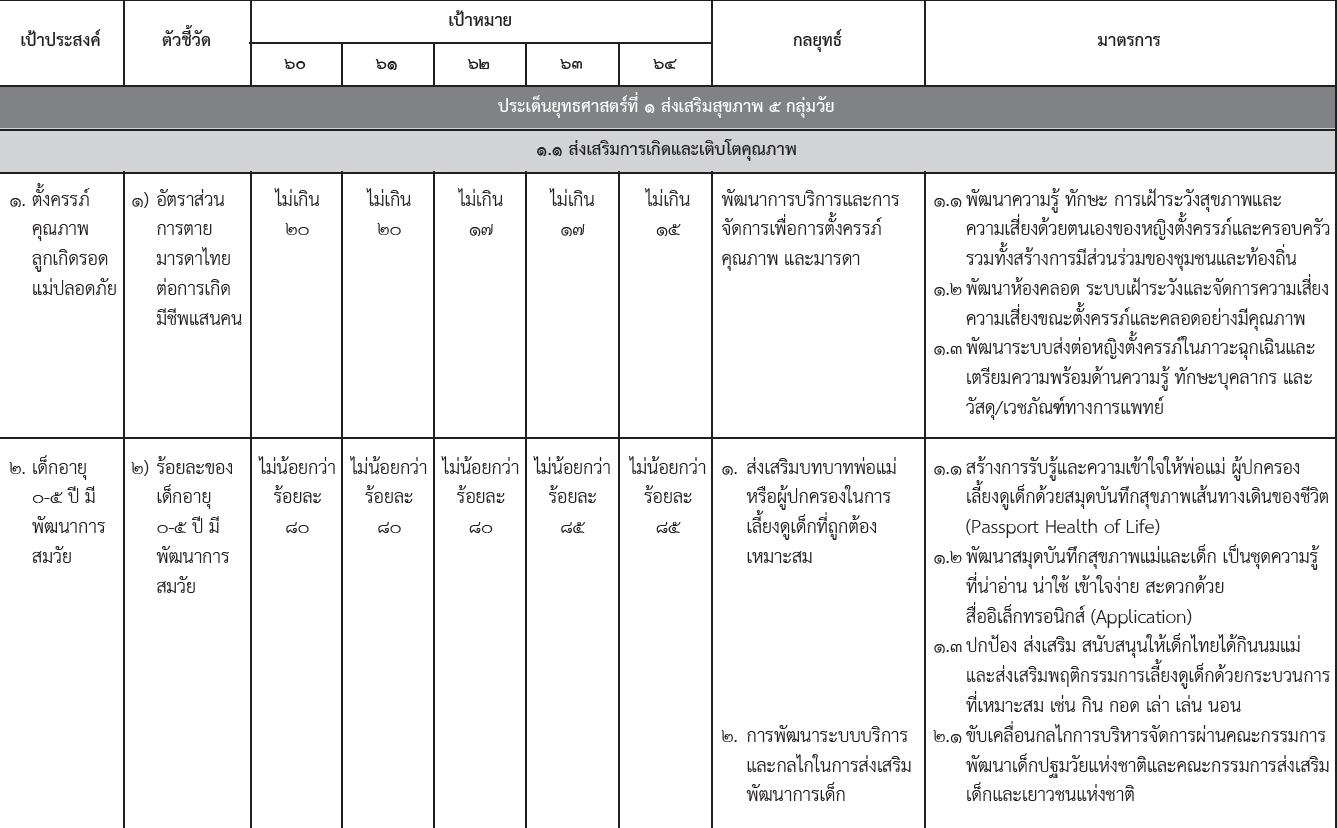 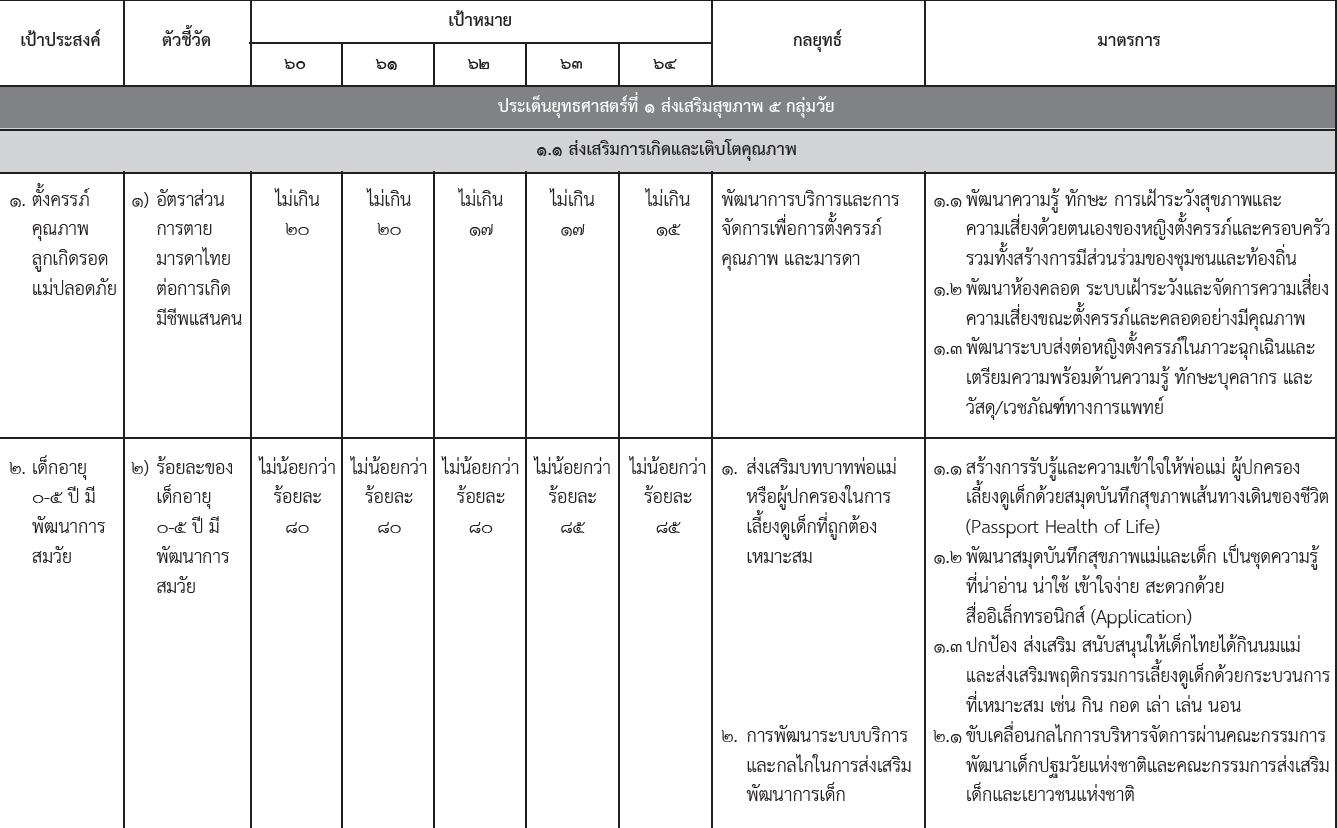 71
กระทรวงสาธารณสุข http://bps.moph.go.th/new_bps/StrategyPlanAndPA
3. ตัวชี้วัดและระบบงานโภชนาการของไทย
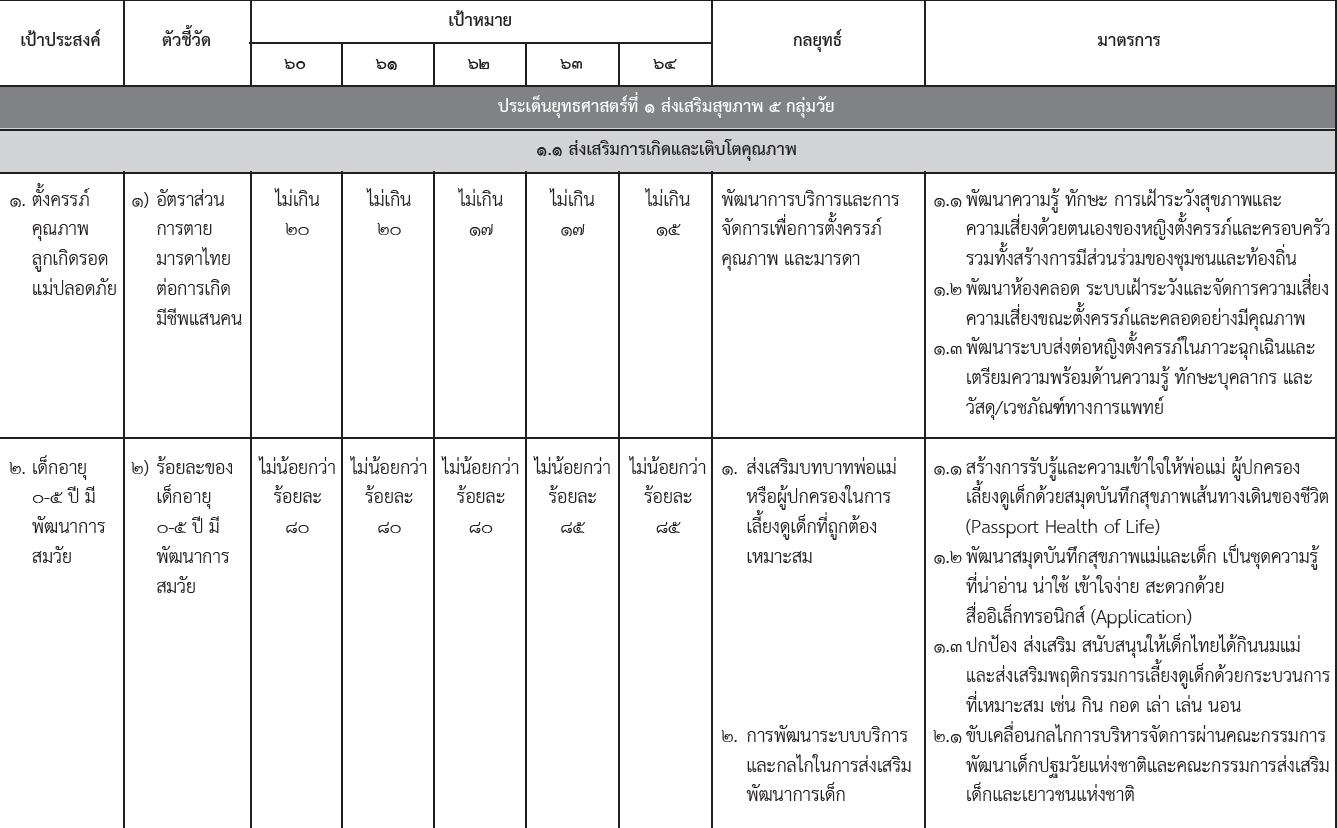 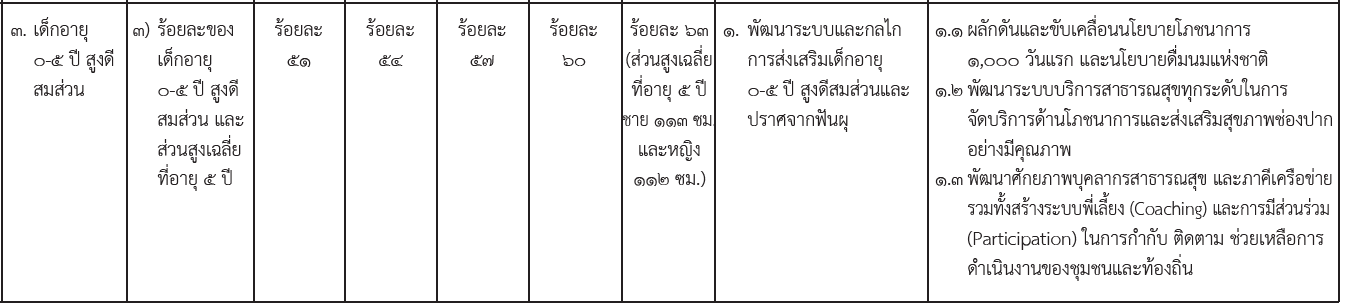 72
กระทรวงสาธารณสุข http://bps.moph.go.th/new_bps/StrategyPlanAndPA
3. ตัวชี้วัดและระบบงานโภชนาการของไทย
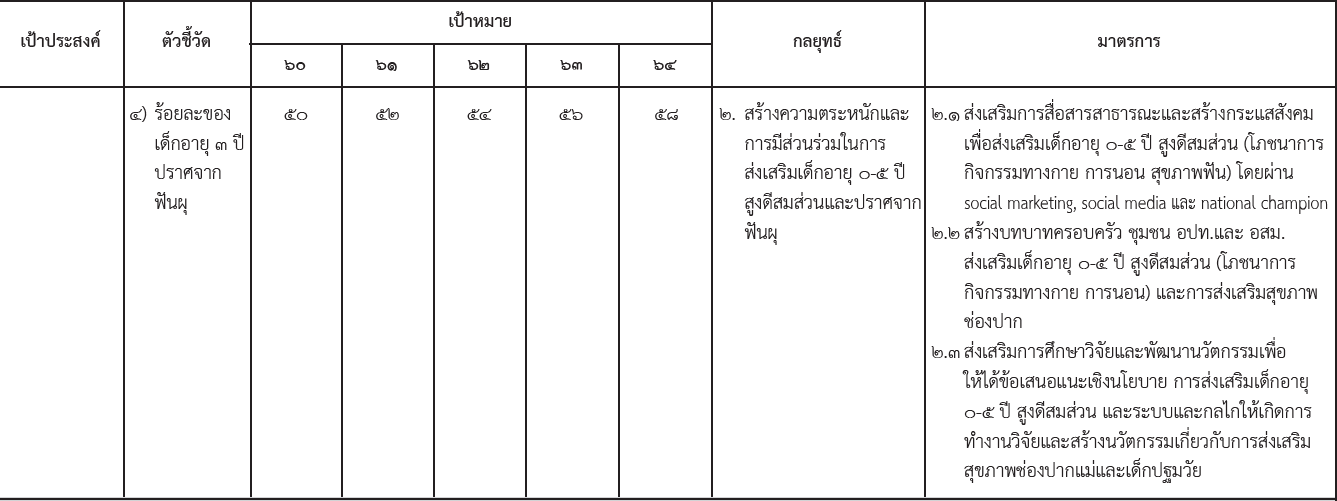 73
กระทรวงสาธารณสุข http://bps.moph.go.th/new_bps/StrategyPlanAndPA
3. ตัวชี้วัดและระบบงานโภชนาการของไทย
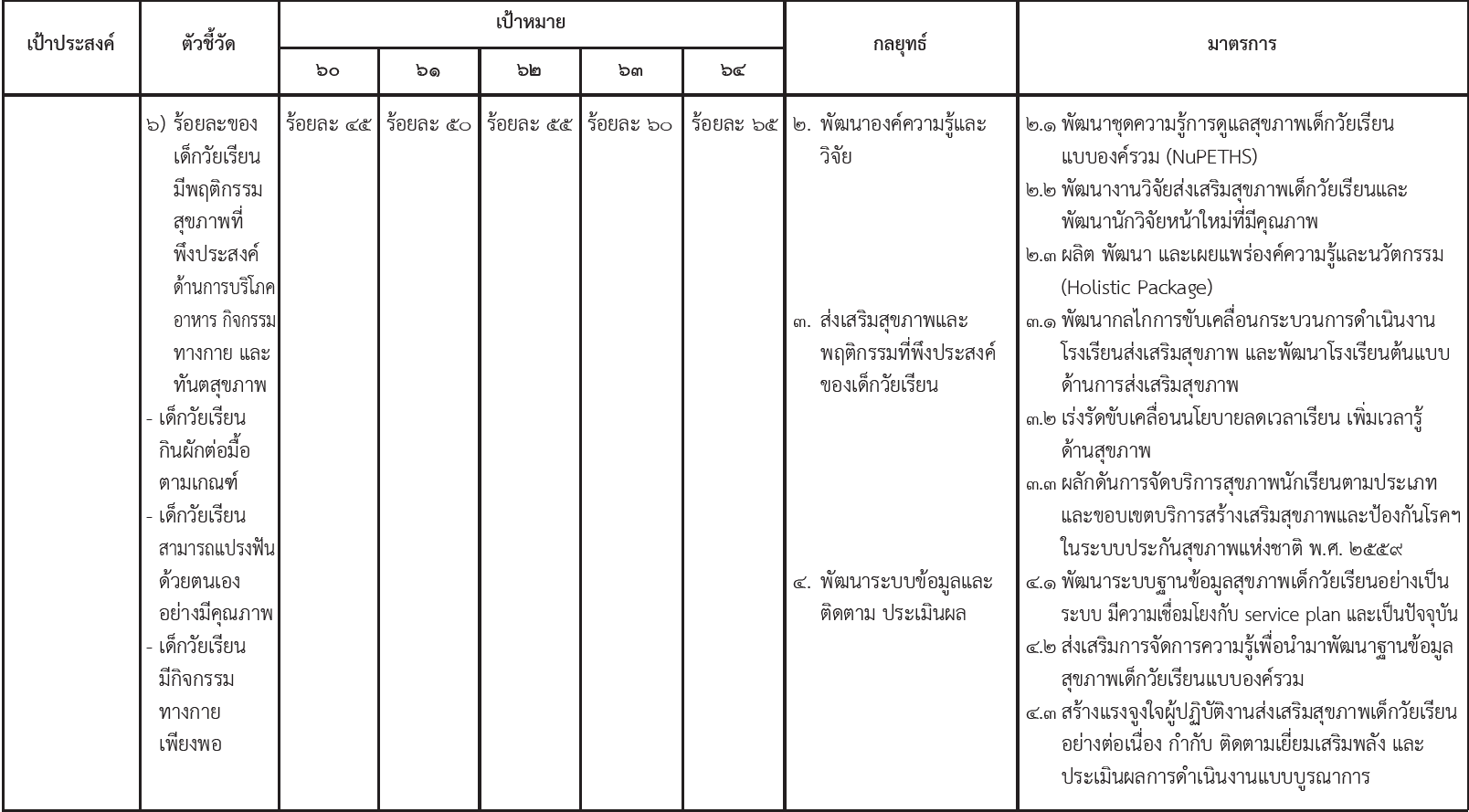 74
กระทรวงสาธารณสุข http://bps.moph.go.th/new_bps/StrategyPlanAndPA
3. ตัวชี้วัดและระบบงานโภชนาการของไทย
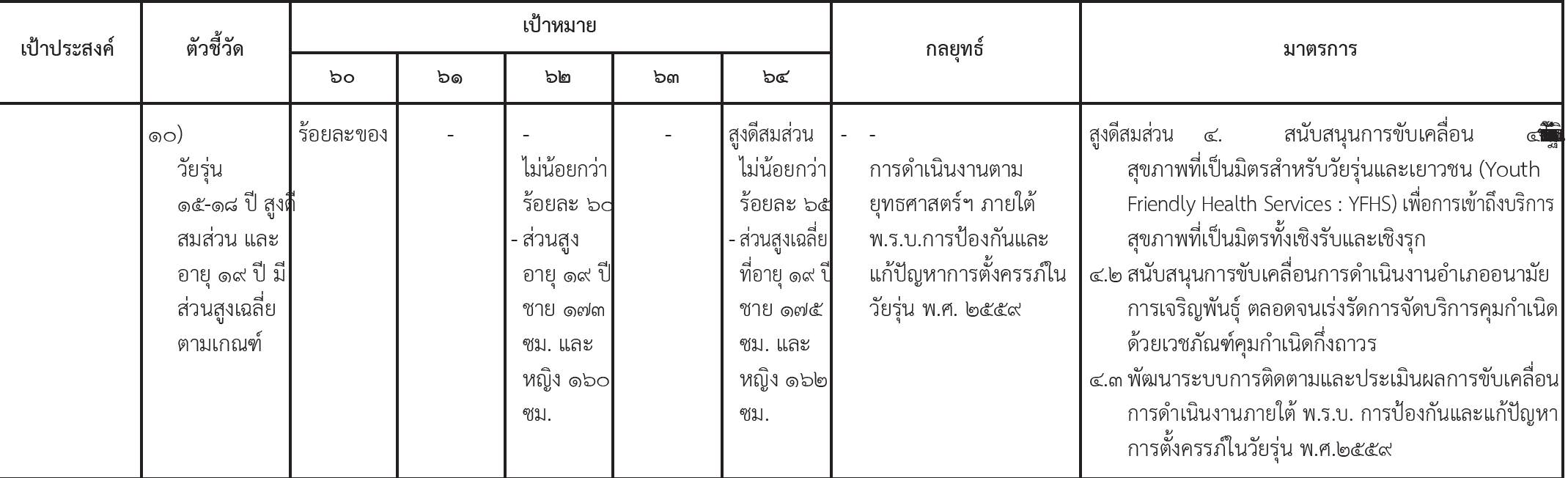 75
กระทรวงสาธารณสุข http://bps.moph.go.th/new_bps/StrategyPlanAndPA
3. ตัวชี้วัดและระบบงานโภชนาการของไทย
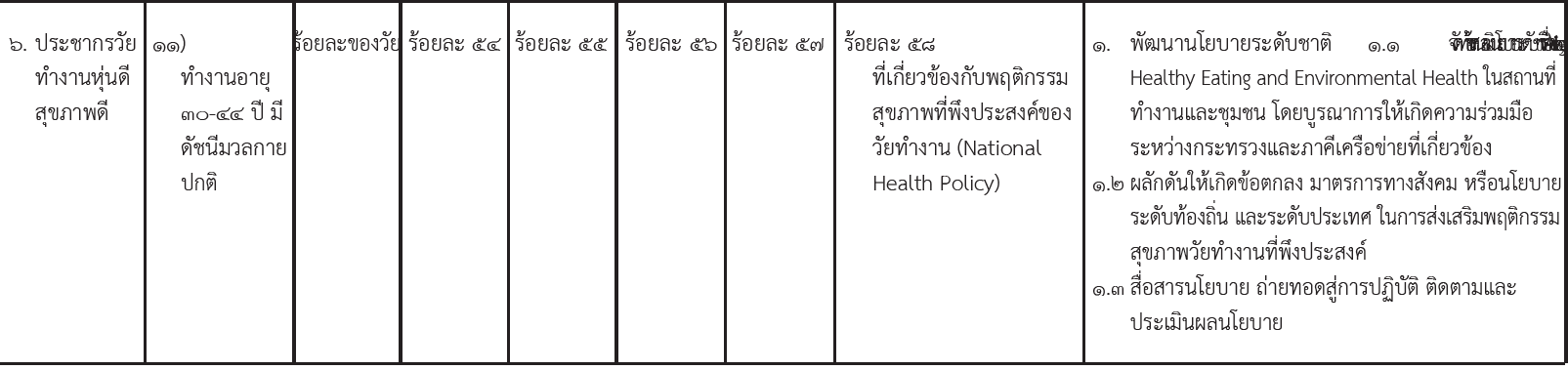 76
กระทรวงสาธารณสุข http://bps.moph.go.th/new_bps/StrategyPlanAndPA
3. ตัวชี้วัดและระบบงานโภชนาการของไทย
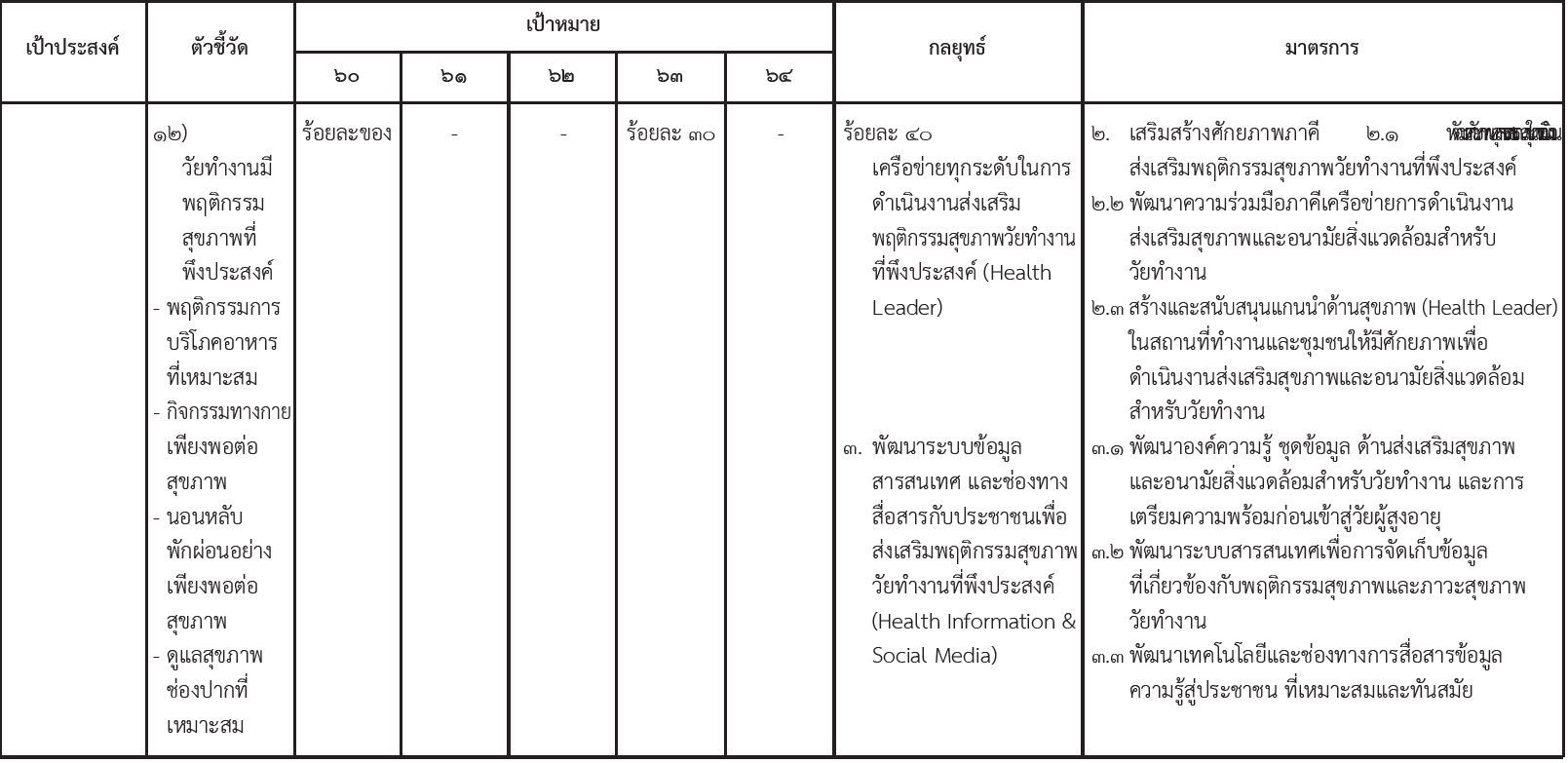 77
กระทรวงสาธารณสุข http://bps.moph.go.th/new_bps/StrategyPlanAndPA
คำถามท้ายบท
จงสรุปตัวชี้วัดทางด้านโภชนาการตาม
แผนพัฒนาสุขภาพแห่งชาติ ฉบับที่ 12 พ.ศ. 2560 -2564
แผนยุทธศาสตร์ชาติ ระยะ 20 ป ดานสาธารณสุข (พ.ศ. 2560 - 2579)
แผนยุทธศาสตร์กระทรวงสาธารณสุข ประจำปงบประมาณ พ.ศ. 2562 
การพัฒนาระบบส่งเสริมสุขภาพและอนามัยสิ่งแวดล้อม กรมอนามัย ตามแผนพัฒนาสุขภาพแห่งชาติในช่วงแผนพัฒนาเศรษฐกิจและสังคมแห่งชาติ ฉบับที่ 12 (พ.ศ. 2560-2564)
78
เอกสารอ้างอิง
คณะกรรมการอาหารแห่งชาติ. มปป. กรอบยุทธศาสตร์การจัดการด้านอาหารของประเทศไทย. กรุงเทพฯ : สำนักงานกองทุนสนับสนุนการสร้างเสริมสุขภาพ (สสส.).
วิชัย เทียนถาวร. 2561. กรอบยุทธศาสตร์การจัดการด้านอาหารของประเทศไทย ฉบับที่ 2. ค้นหาเมื่อ 15 ตุลาคม พ.ศ. 2560, จาก https://www.matichon.co.th/article/news_1061377.
มหาวิทยาลัยสุโขทัยธรรมธิราช สาขาวิชาวิทยาศาสตร์สุขภาพ. 2552. โภชนศาสตร์สาธารณสุข (Nutrition in health) หน่วยที่ 8-15. นนทบุรี: มหาวิทยาลัยสุโขทัยธรรมธิราช.
สำนักงานคณะกรรมการพัฒนาการเศรษฐกิจและสังคมแห่งชาติ. 2559. แผนพัฒนาเศรษฐกิจและสังคมแห่งชาติ ฉบับที่สิบสอง พ.ศ. ๒๕๖๐ – ๒๕๖๔. เมื่อ 15 ตุลาคม พ.ศ. 2560, จาก http://www.nesdb.go.th/ewt_news.php?nid=6420
79
เอกสารอ้างอิง
กองยุทธศาสตร์และแผนงาน กระทรวงสาธารณสุข. 2562 . แผนยุทธศาสตร์กระทรวงสาธารณสุข ประจำปงบประมาณ พ.ศ. 2562. ค้นหาเมื่อ 15 ตุลาคม พ.ศ. 2560, จาก http://bps.moph.go.th/new_bps/StrategyPlanAndPA 
กรมอนามัย กระทรวงสาธารณสุข. 2560. การพัฒนาระบบส่งเสริมสุขภาพและอนามัยสิ่งแวดล้อม ตามแผนพัฒนาสุขภาพแห่งชาติในช่วงแผนพัฒนาเศรษฐกิจและสังคมแห่งชาติ ฉบับที่ 12 (พ.ศ. 2560-2564). ค้นหาเมื่อ 15 ตุลาคม พ.ศ. 2560, จาก https://www.anamai.moph.go.th
คณะกรรมการอำนวยการจัดทำแผนพัฒนาสุขภาพแห่งชาติ ฉบับที่ 12 กระทรวงสาธารณสุข. 2559.  แผนพัฒนาสุขภาพแห่งชาติ ฉบับที่ 12 พ.ศ. 2560 -2564. ค้นหาเมื่อ 15 ตุลาคม พ.ศ. 2560, จากhttp://bps.moph.go.th/new_bps/sites/default/files/HealthPlan12_ 2560_2564.pdf
80
Thank You
81